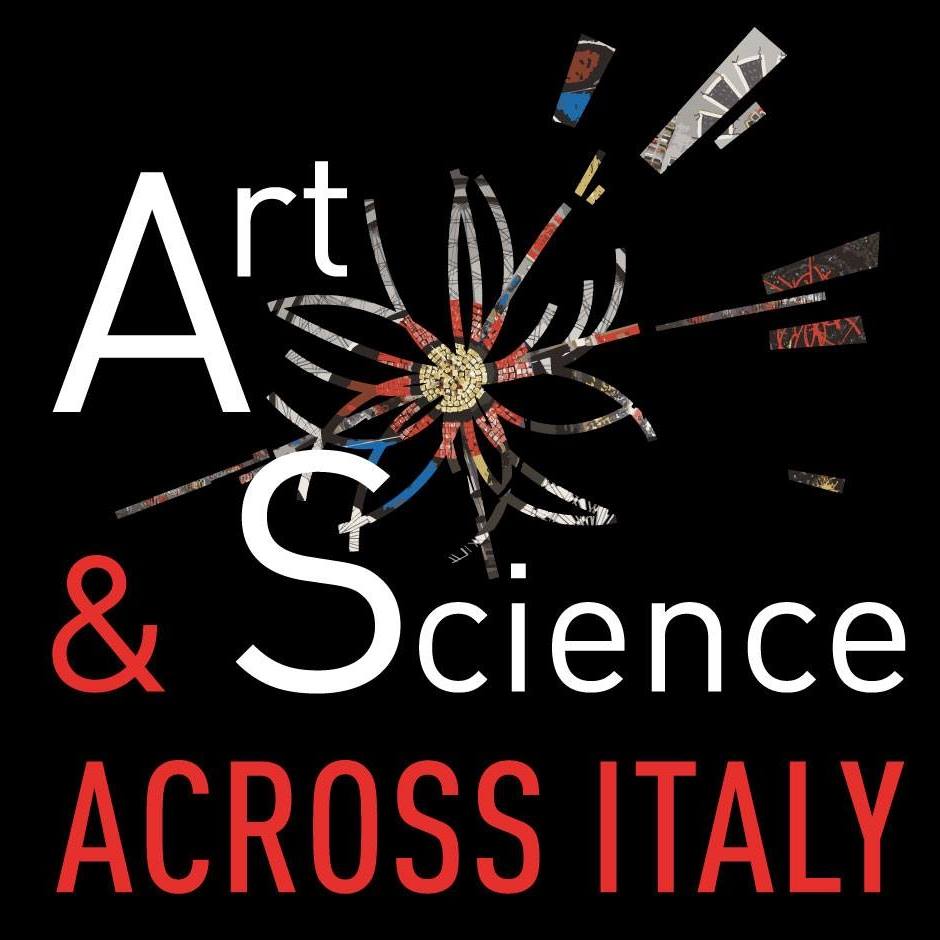 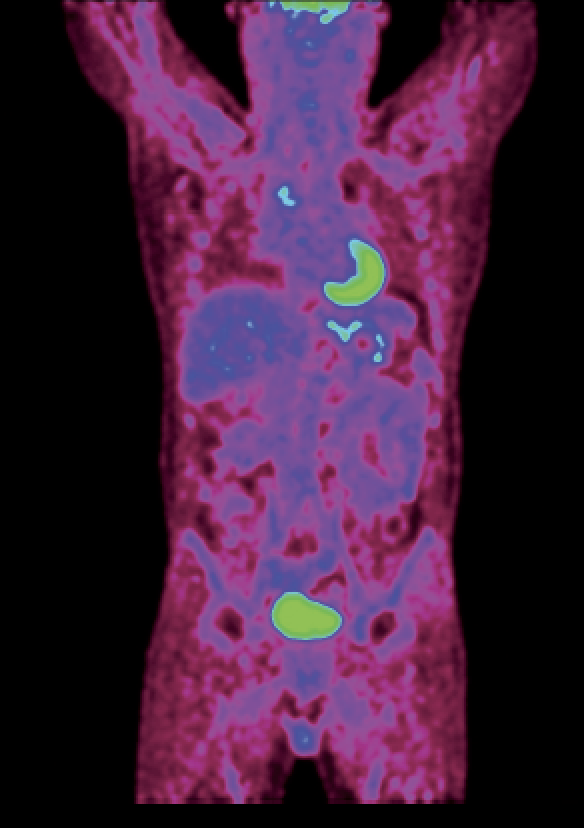 Drawing with Antimatter
Piergiorgio Cerello
INFN - Torino
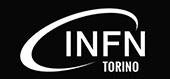 Roentgen
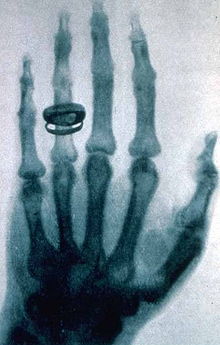 1895

X-rays

Radiography

Looking through matter
The Electromagnetic Spectrum
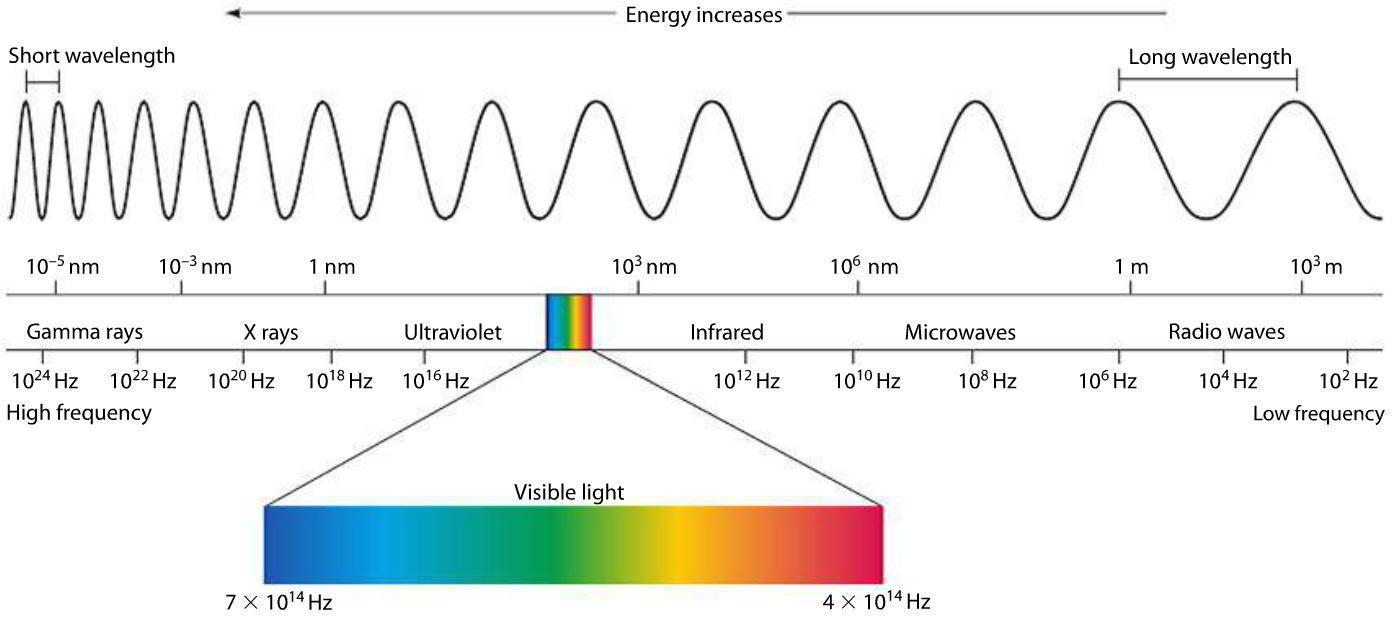 The photon
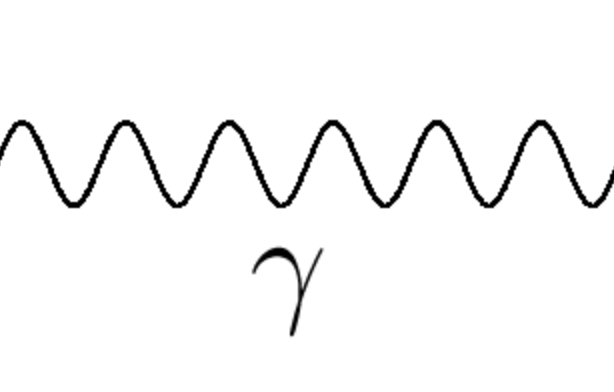 E = hν
Photons through matter
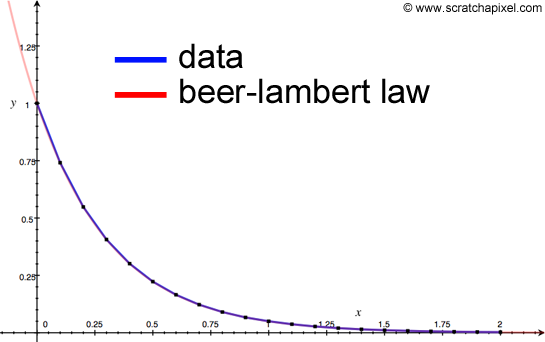 I(z) = I(0) exp(-μ(ρ)z)
ρ = ρ(z)
X-ray tubes
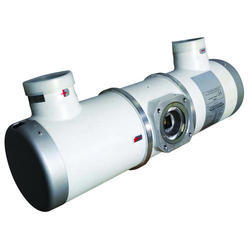 X-ray detectors
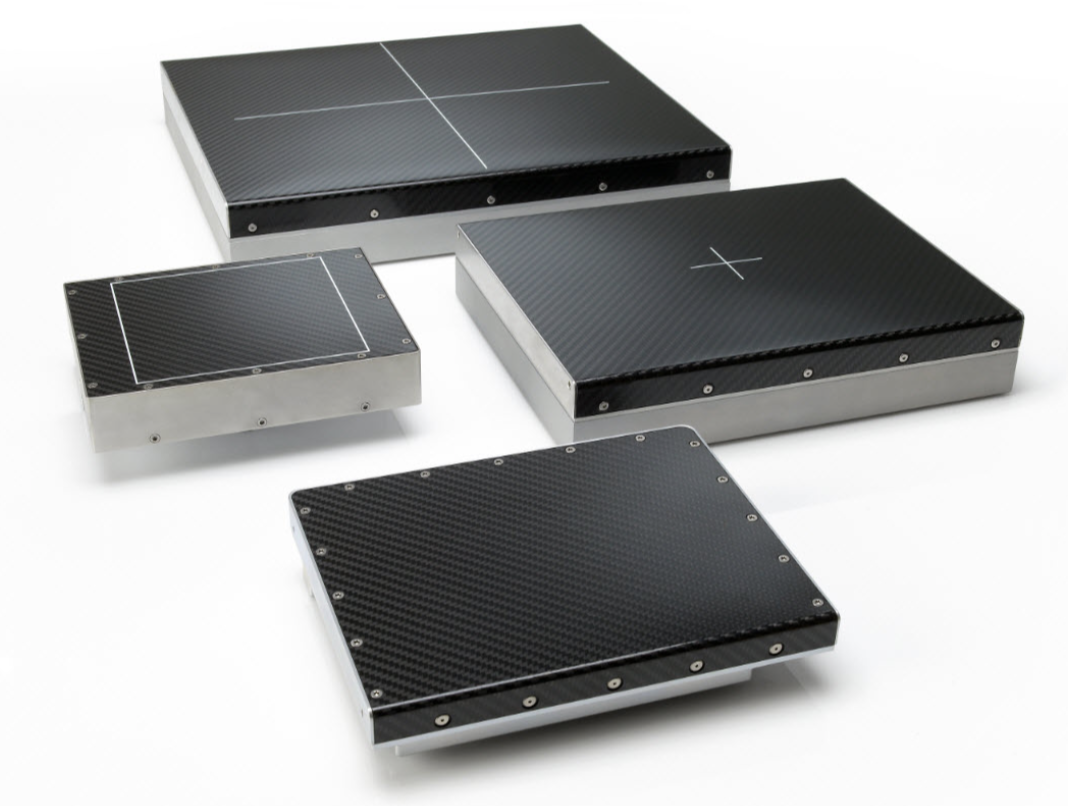 Radiography
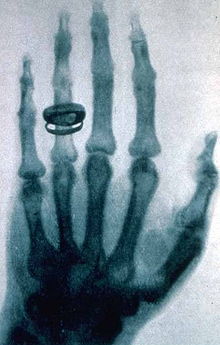 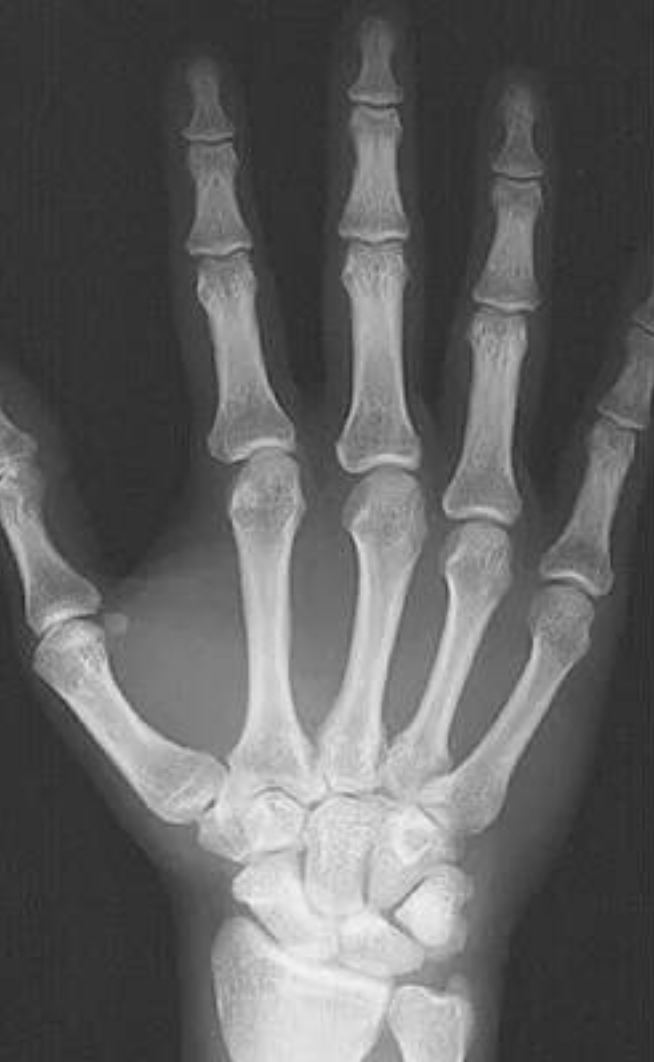 Computed Tomography
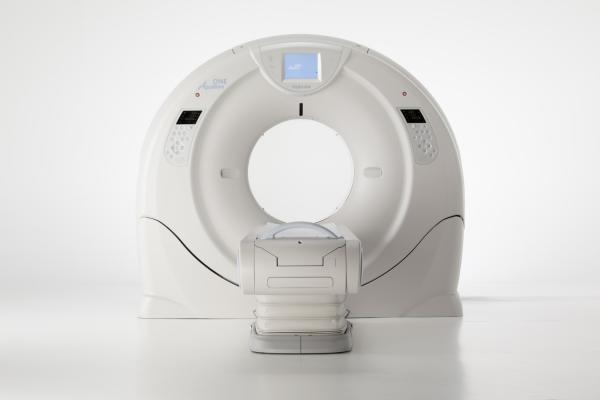 Computed Tomography
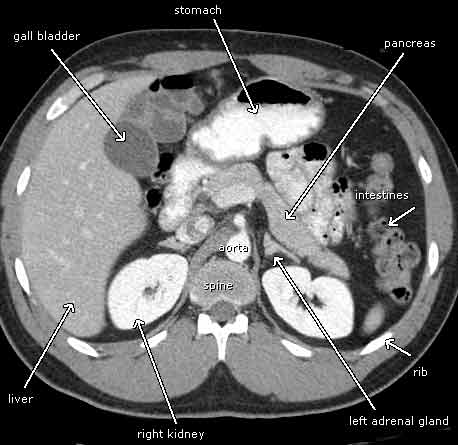 Hounsfield

From 2D to 3D

Computing power

Speed
Computed Tomography
Morphological imaging
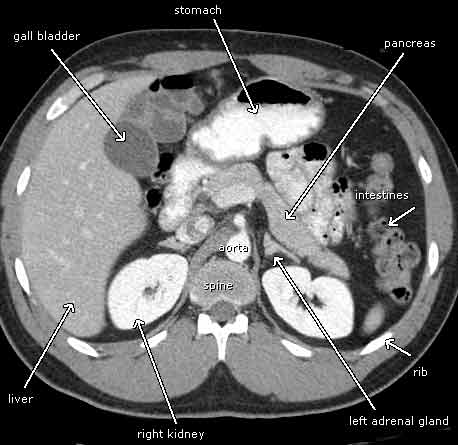 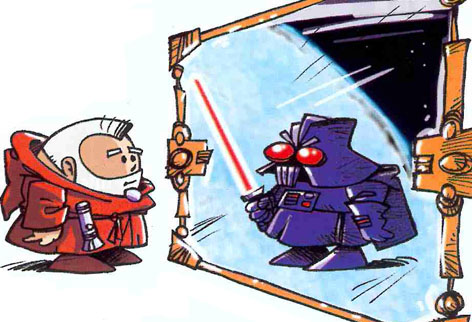 Antimatter
Antimatter
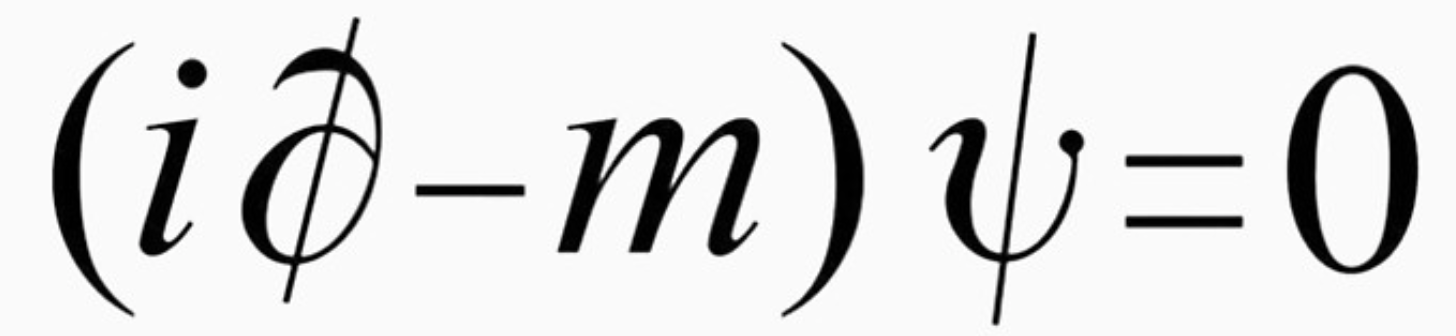 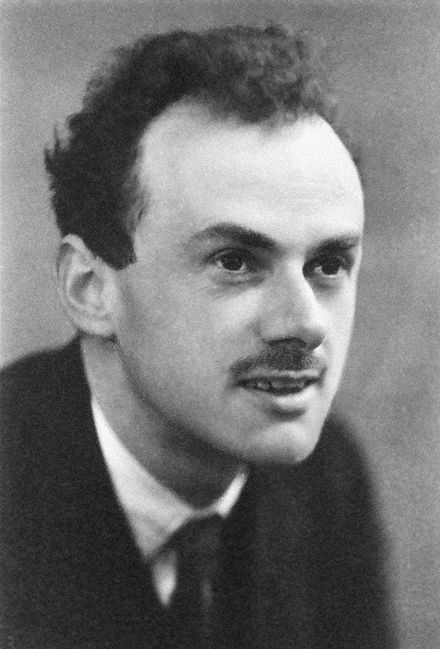 Dirac, 1928

Solutions with negative energy
Antimatter
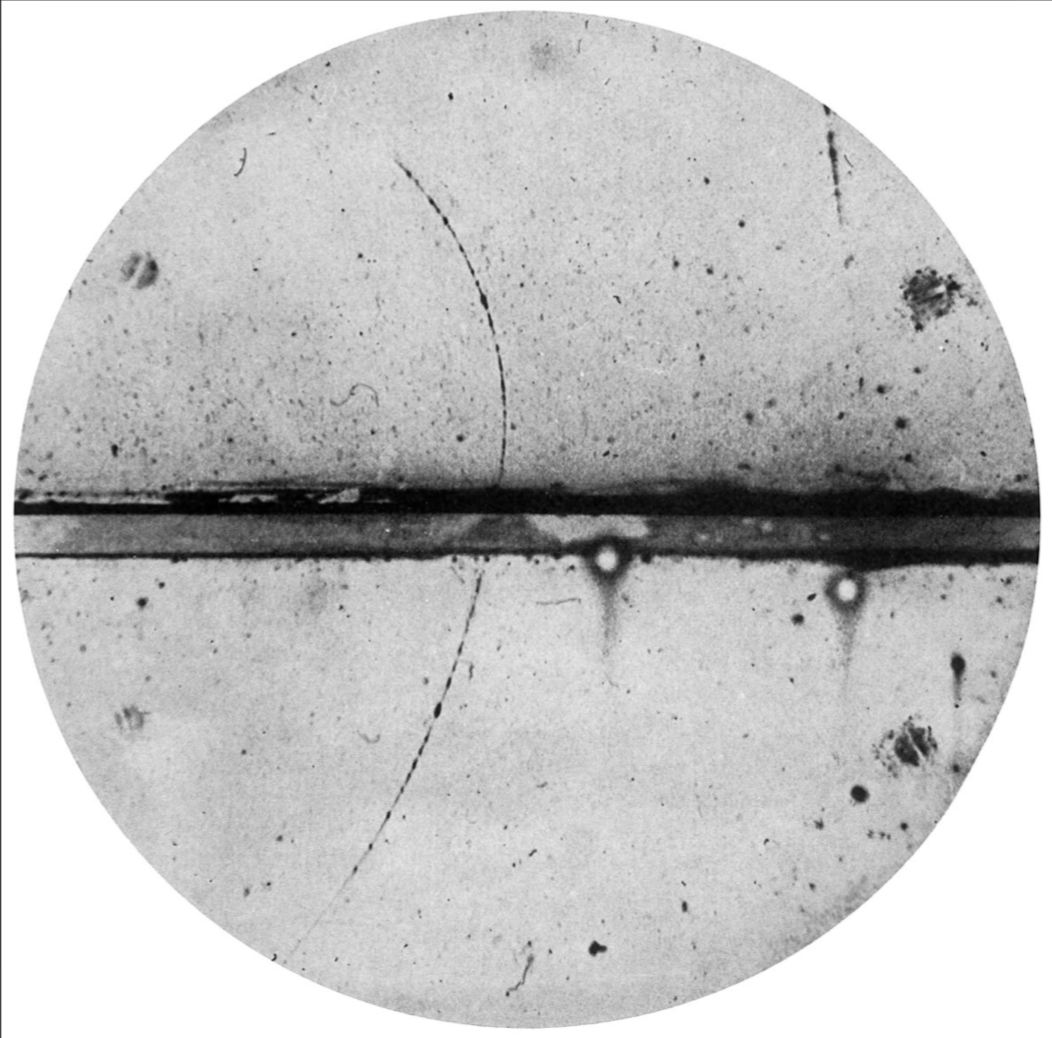 Anderson, 1932

the positron (e+)

e+e- annihilation
The β decay
n             p   +  e+   +  νe
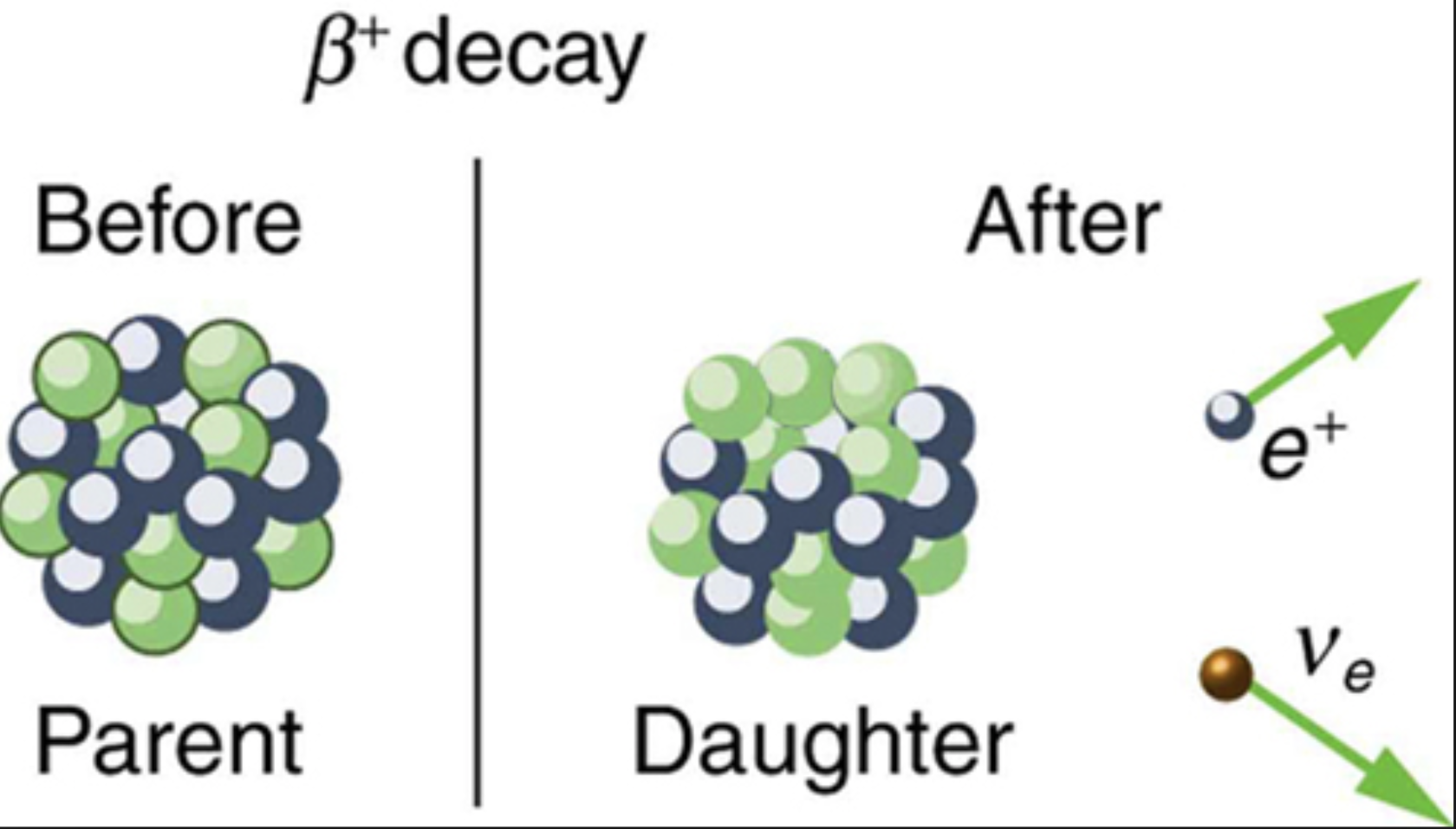 e+e- annihilation at rest
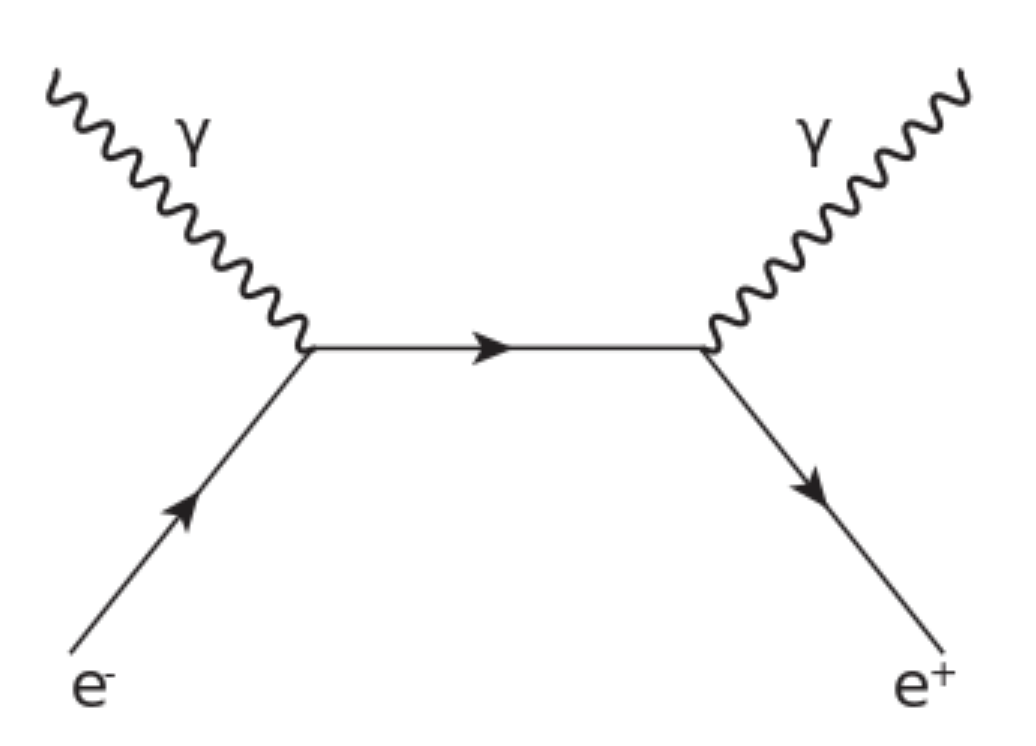 Why?
Functional 
Imaging!
Positron Emission Tomography
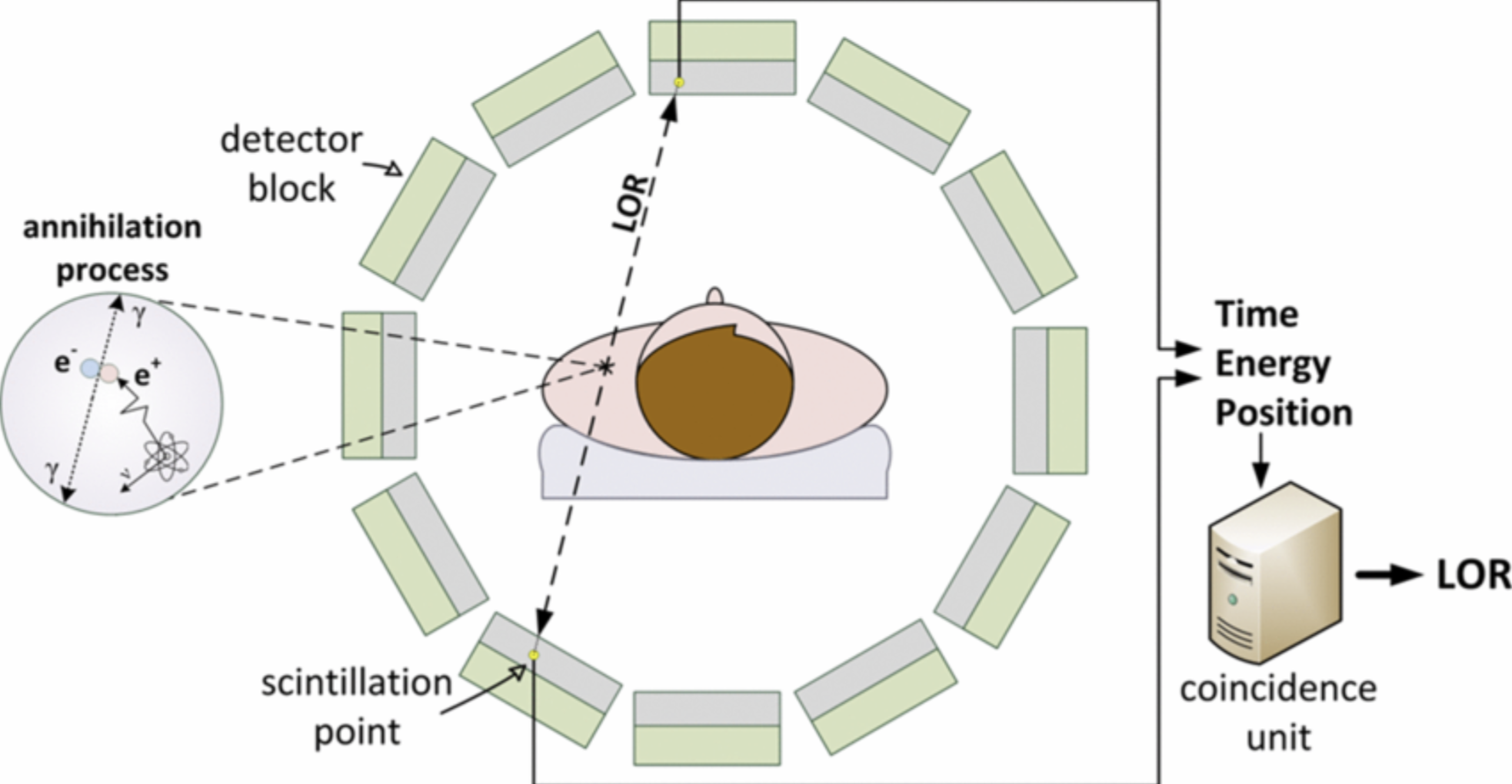 The Cyclotron
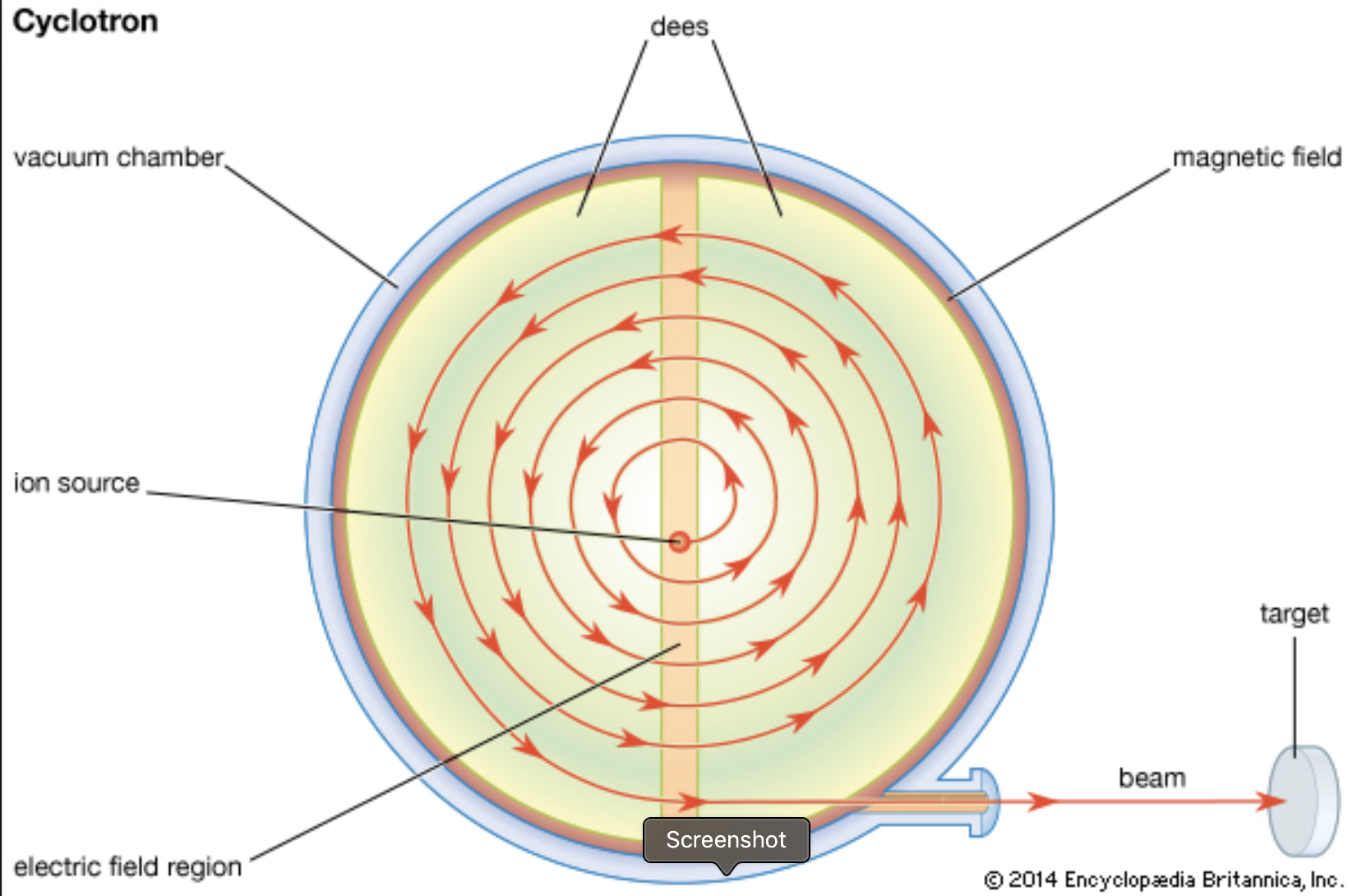 The Radiotracer
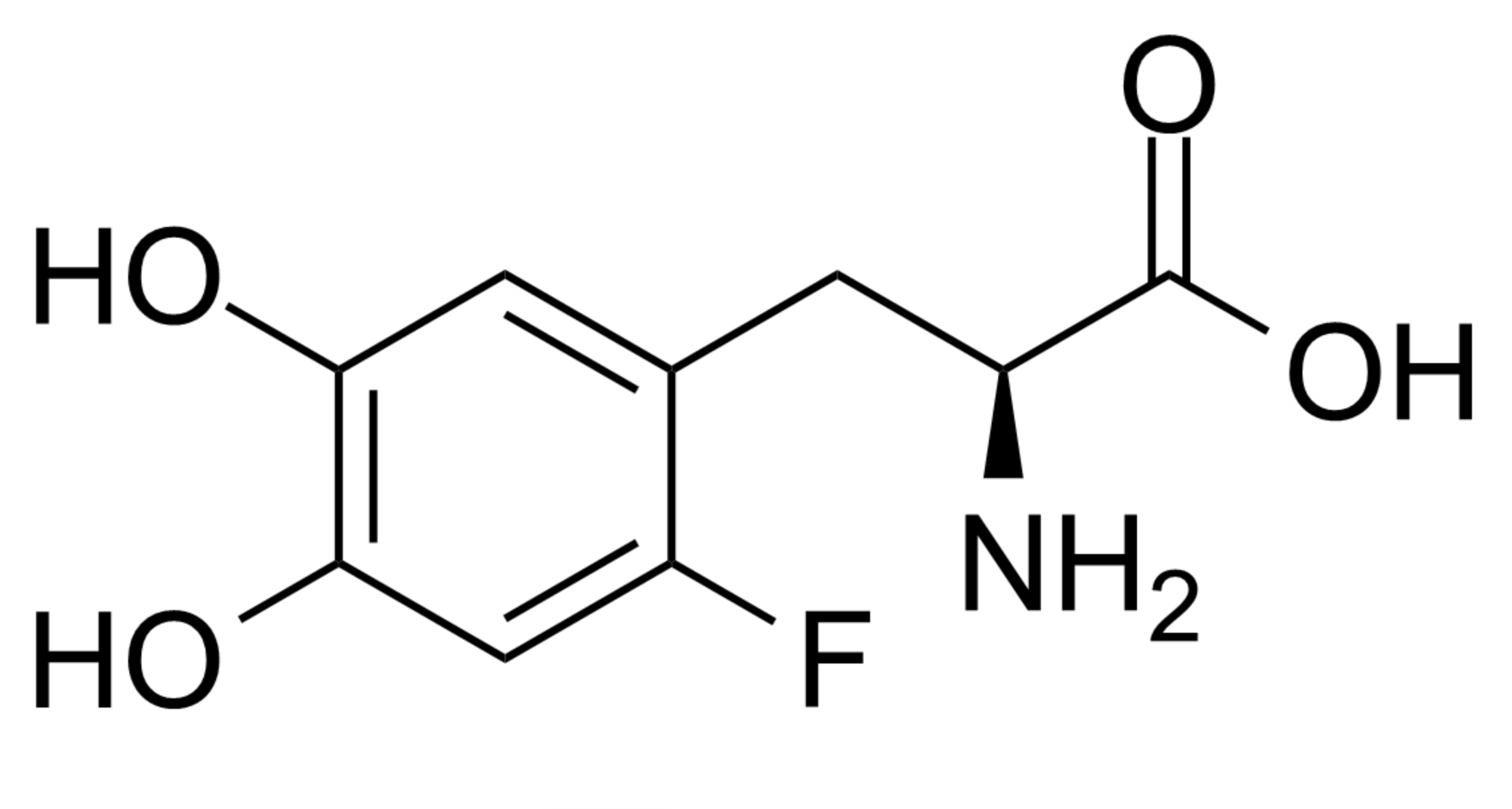 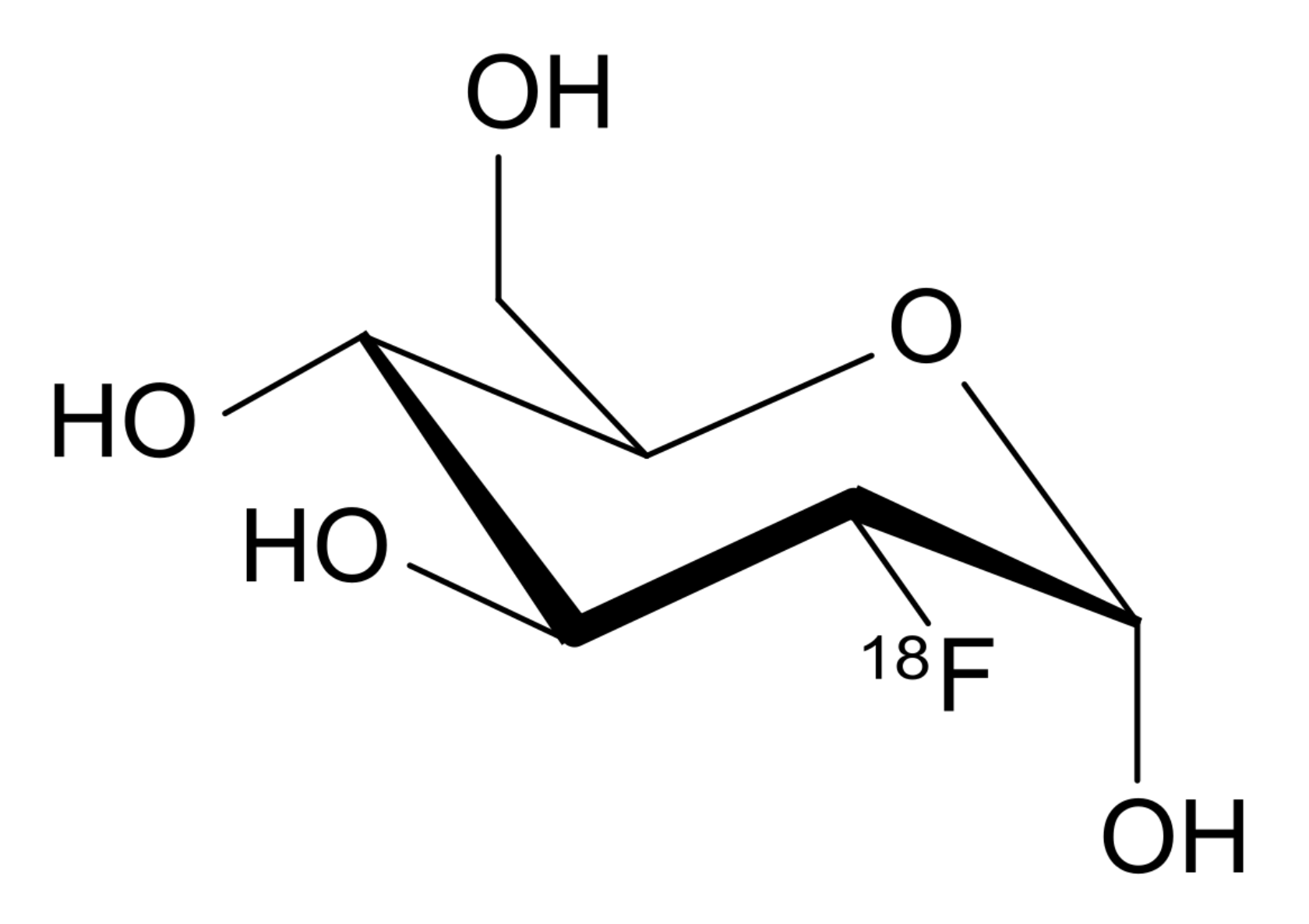 Deoxyglucose
L-DOPA
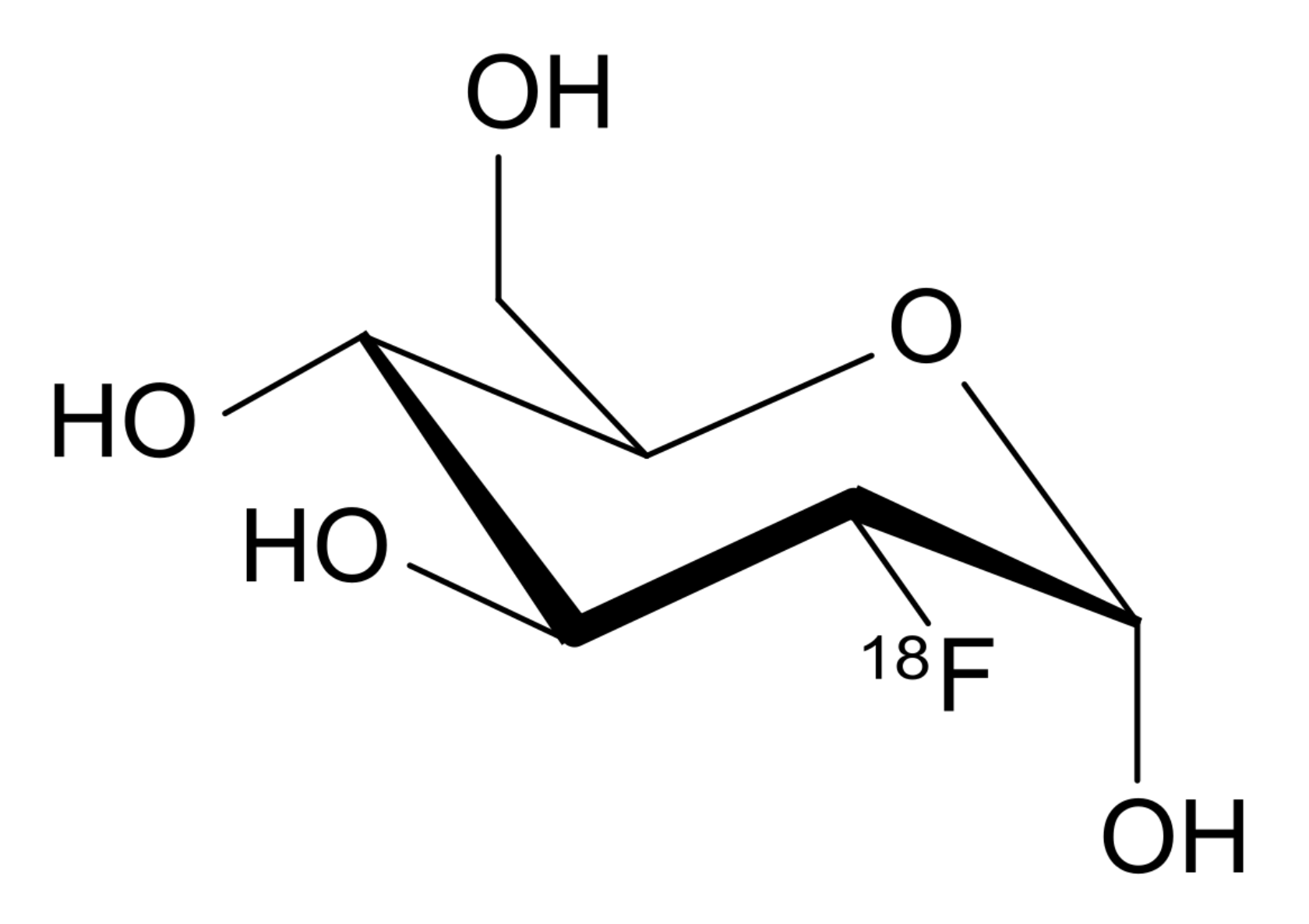 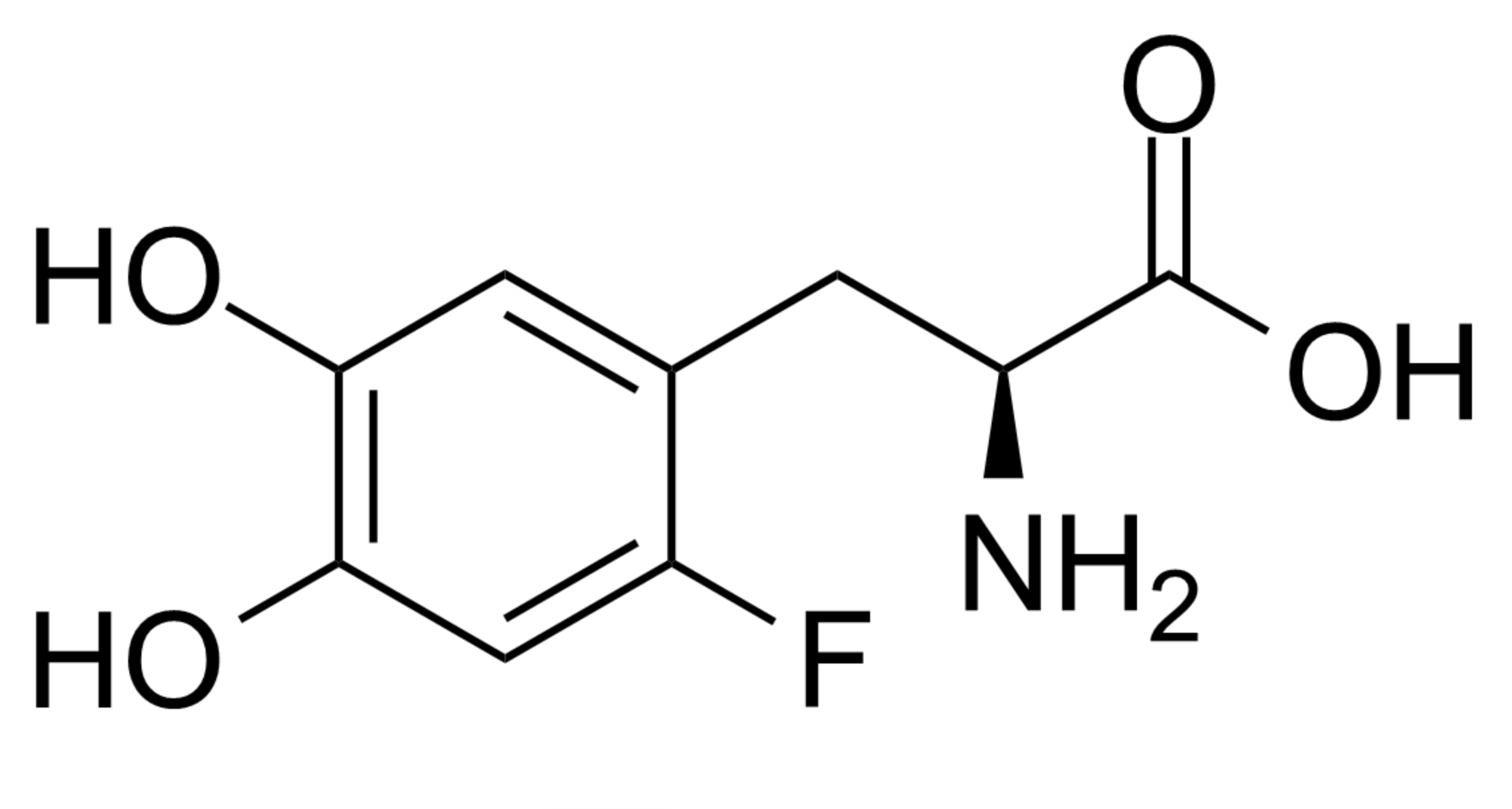 18F-Deoxyglucose
18F-L-DOPA
PET detectors
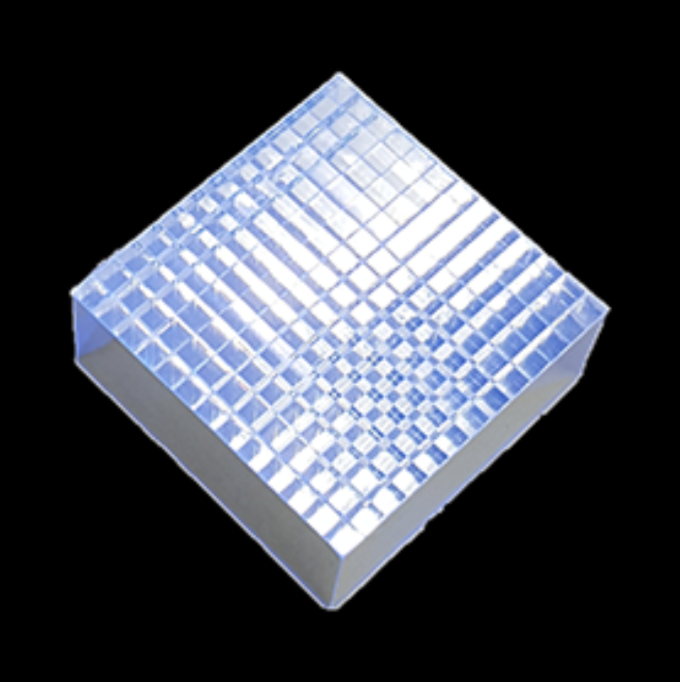 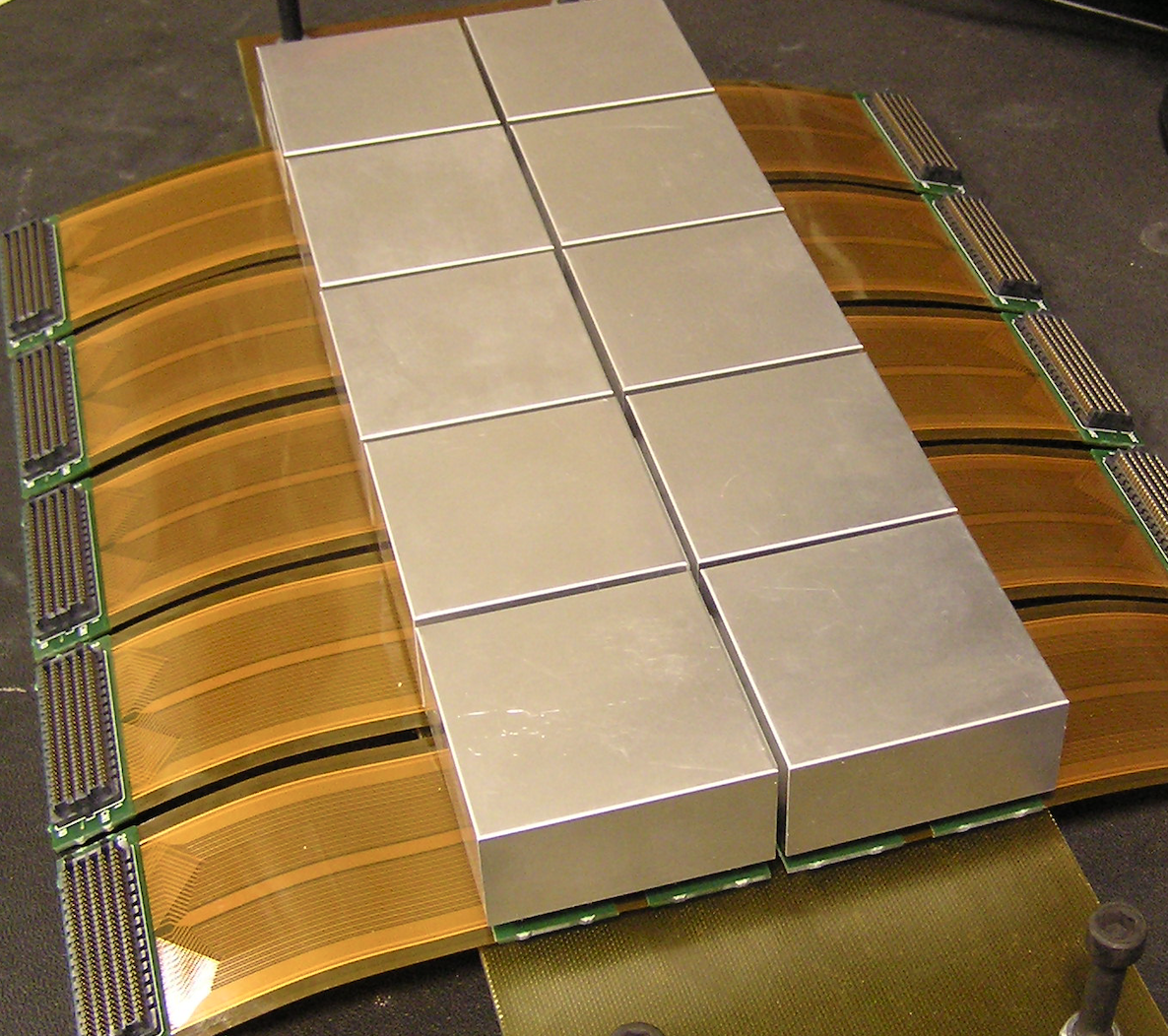 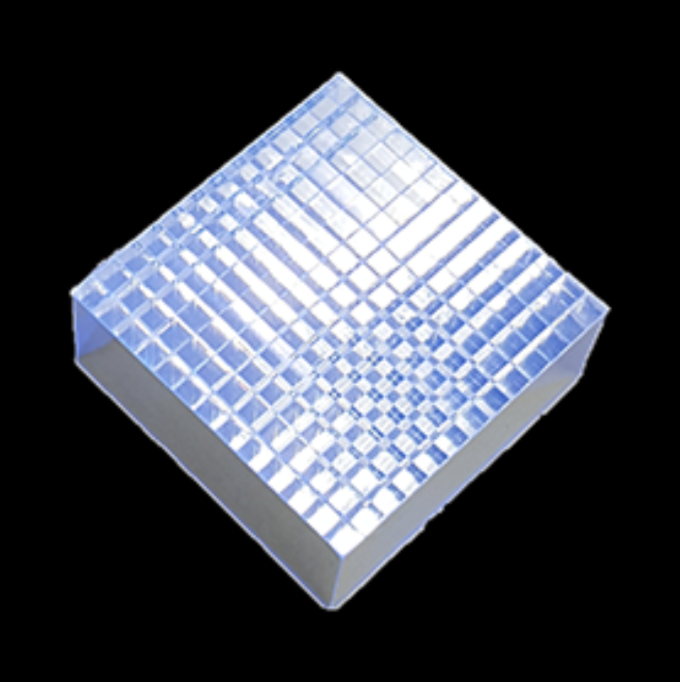 PET detectors
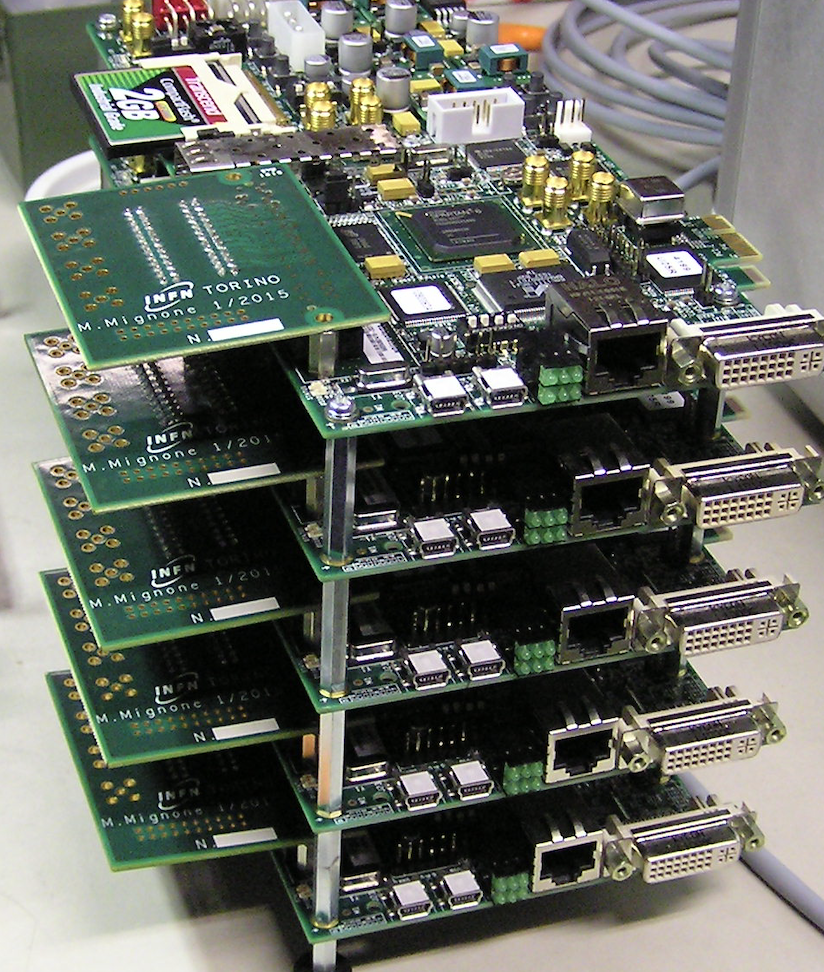 PET Phantom
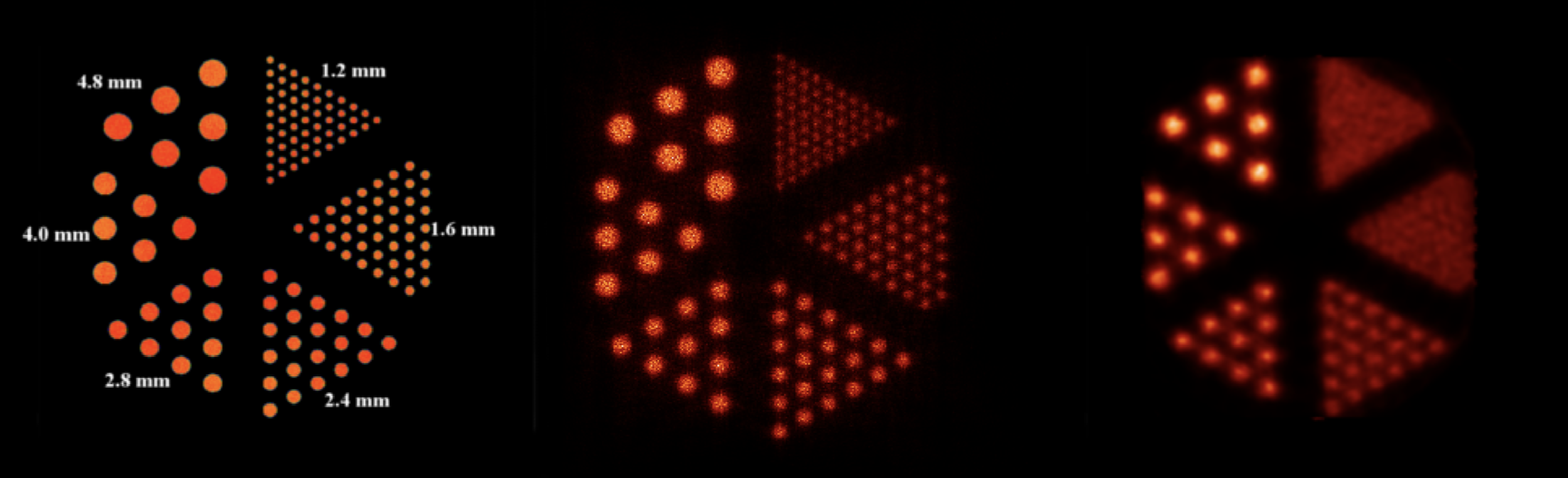 The brain in the early times
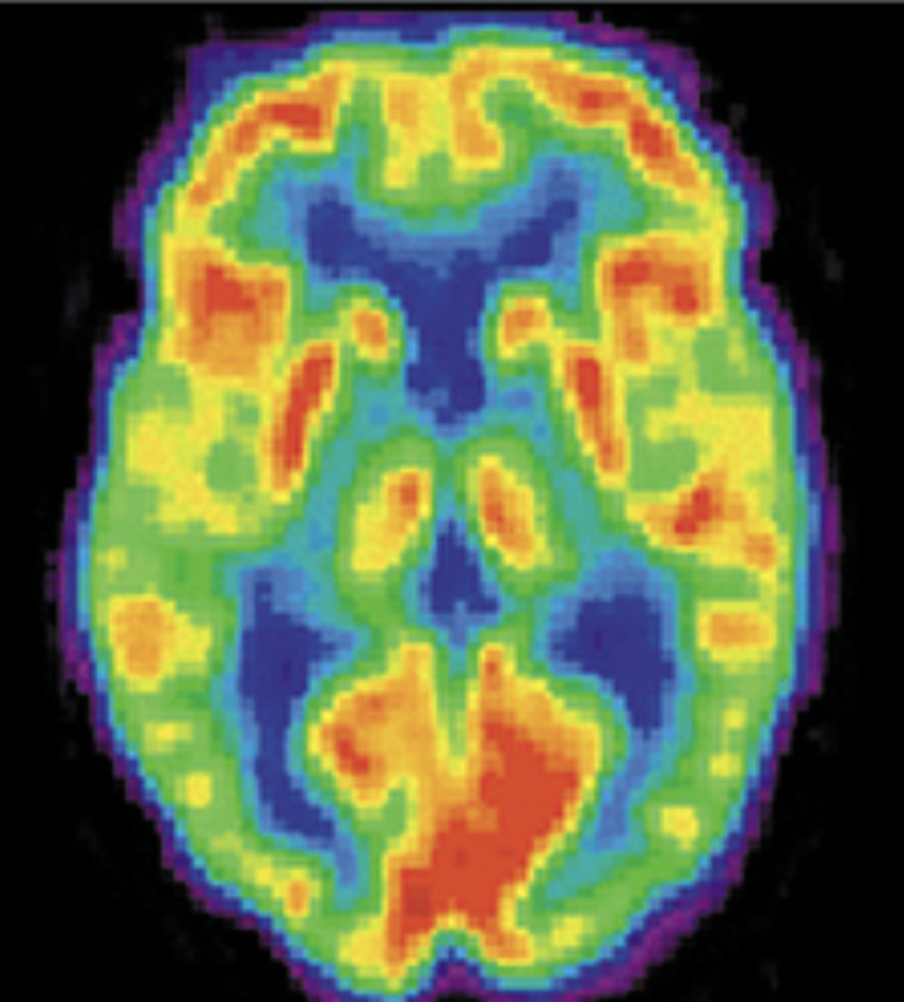 Brain Views
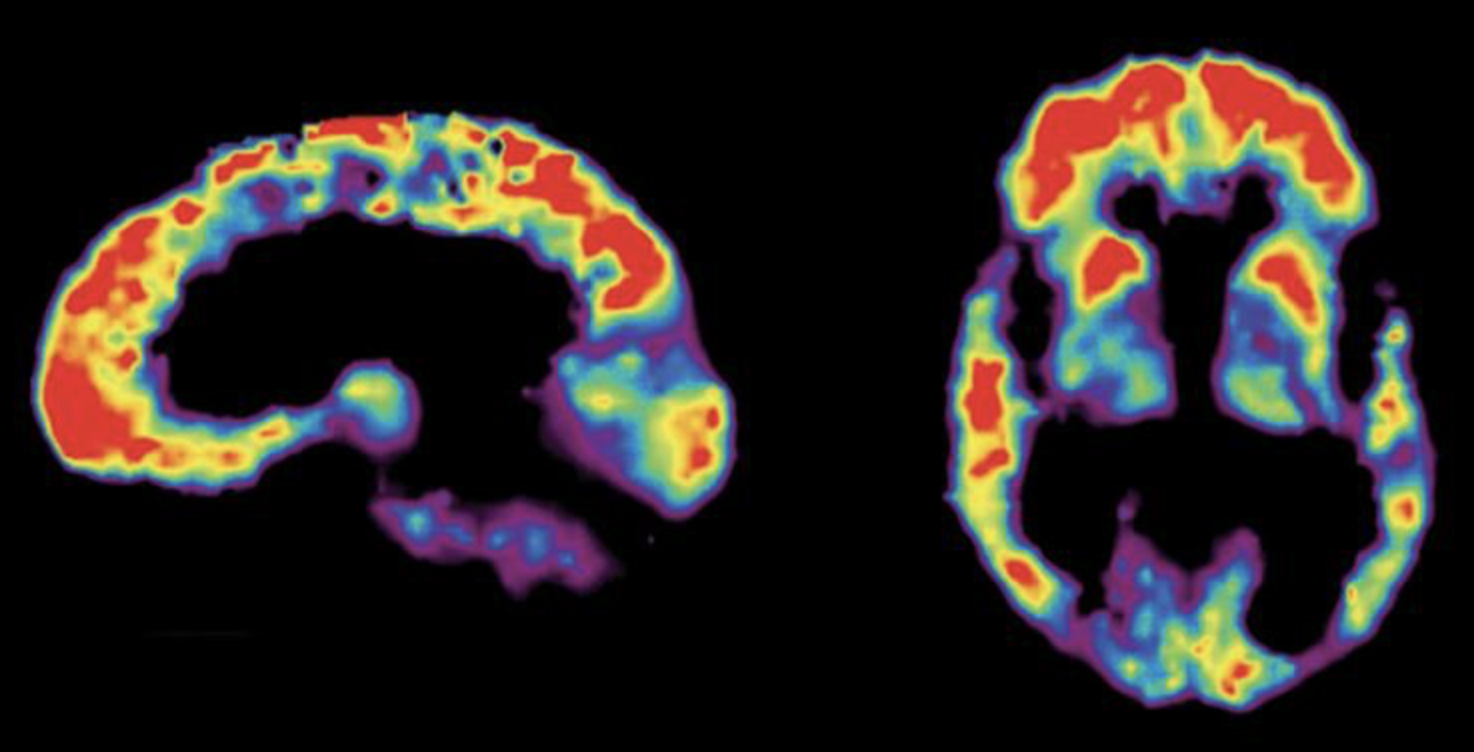 Brain PET
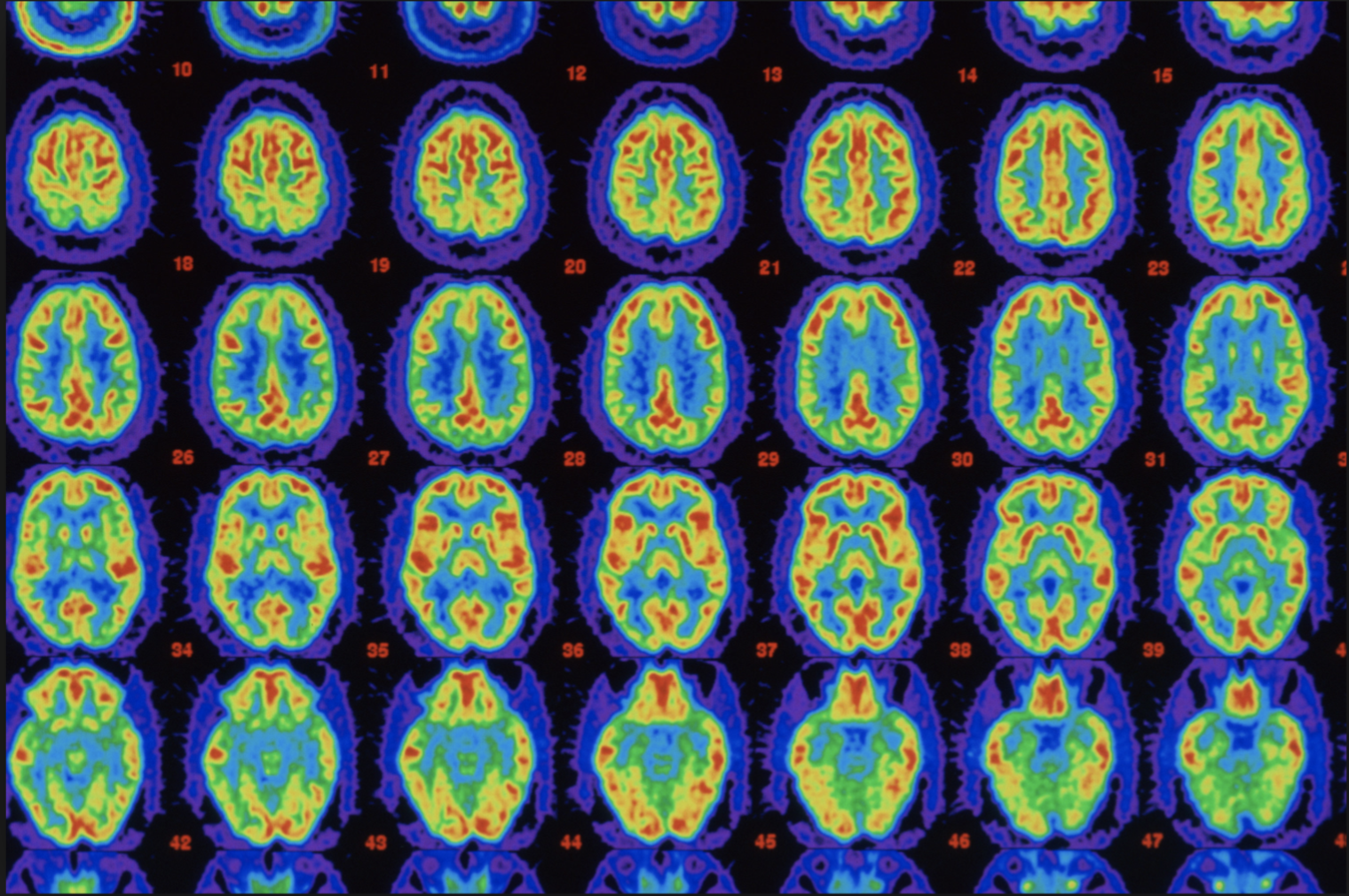 Normal Brain Activity
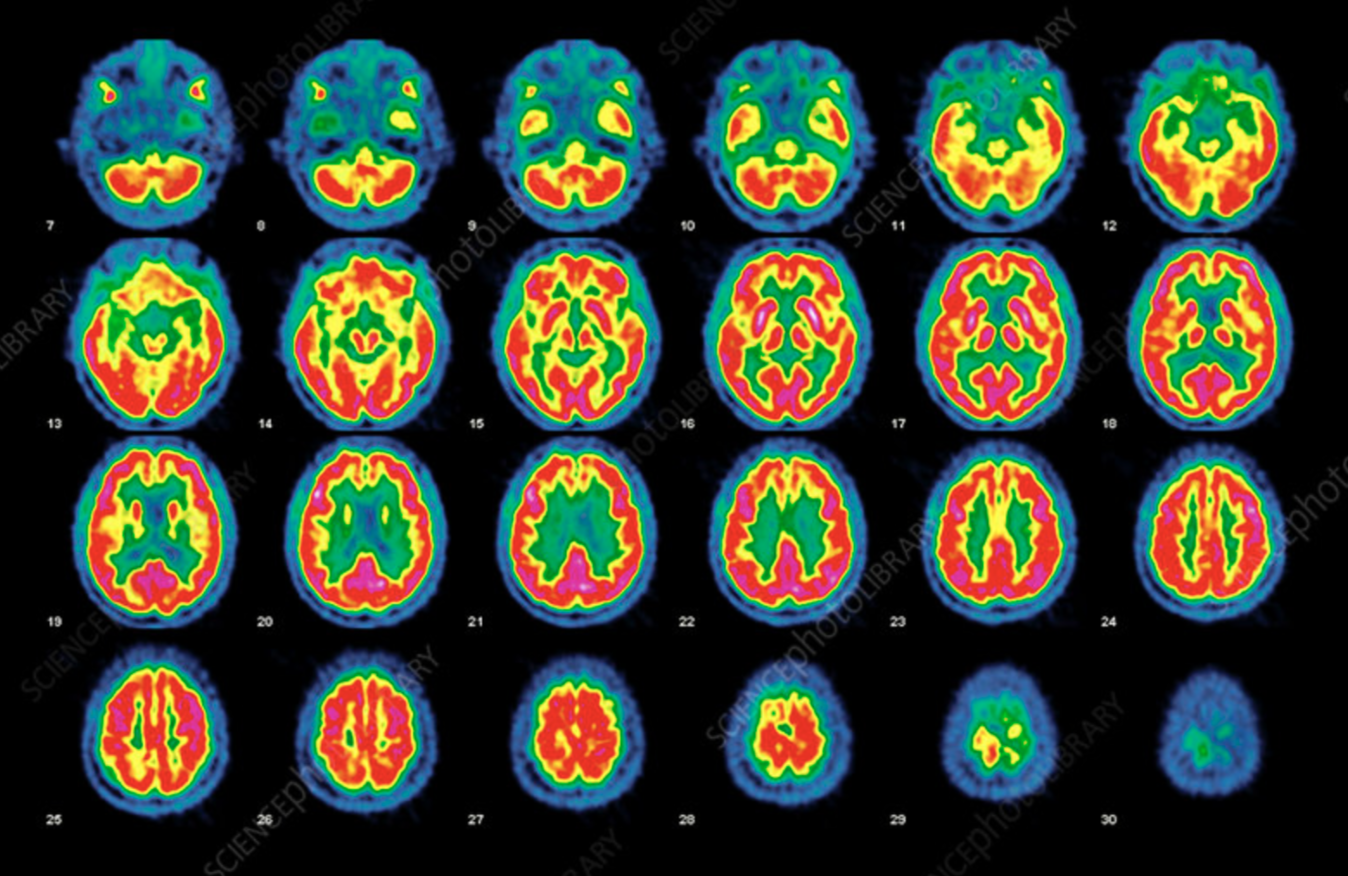 Brain at Work
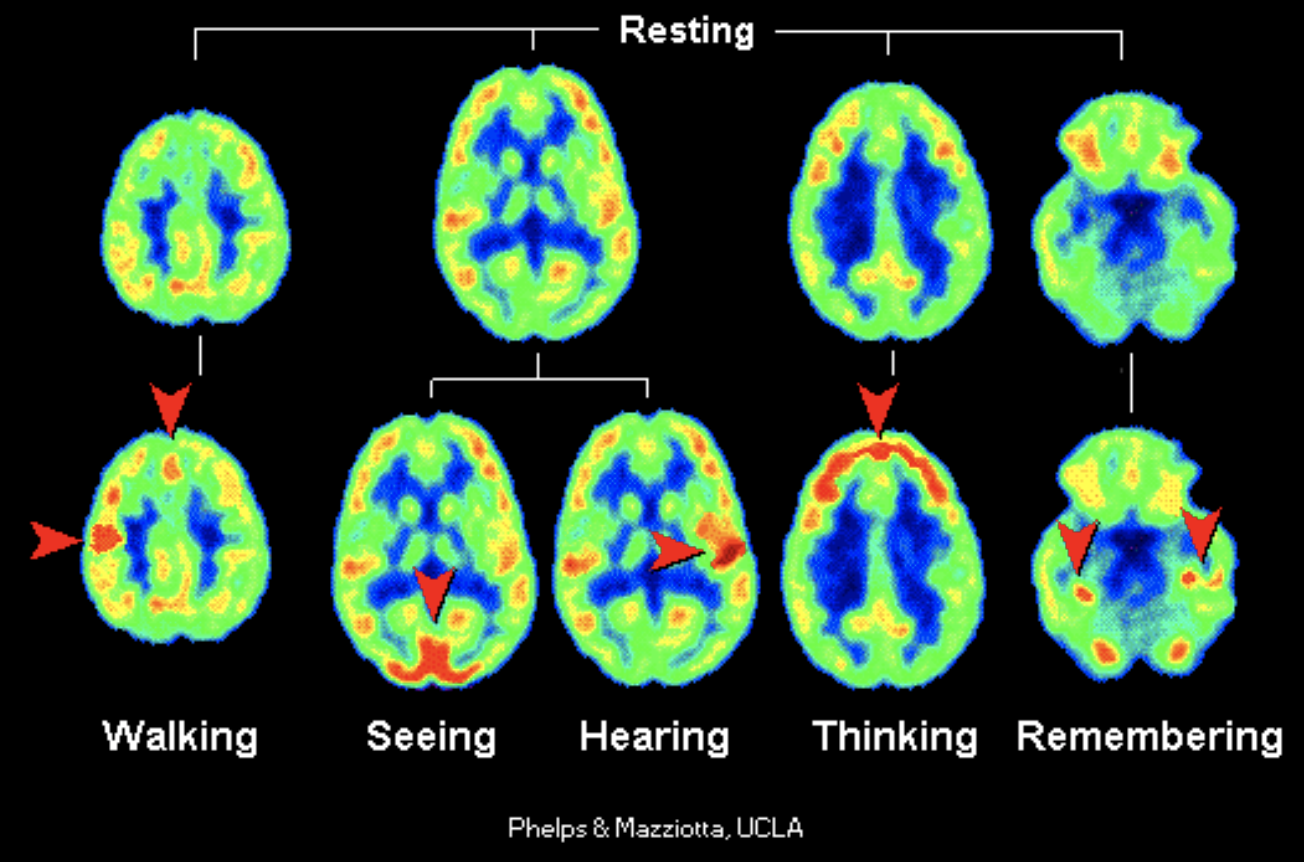 Health Issues
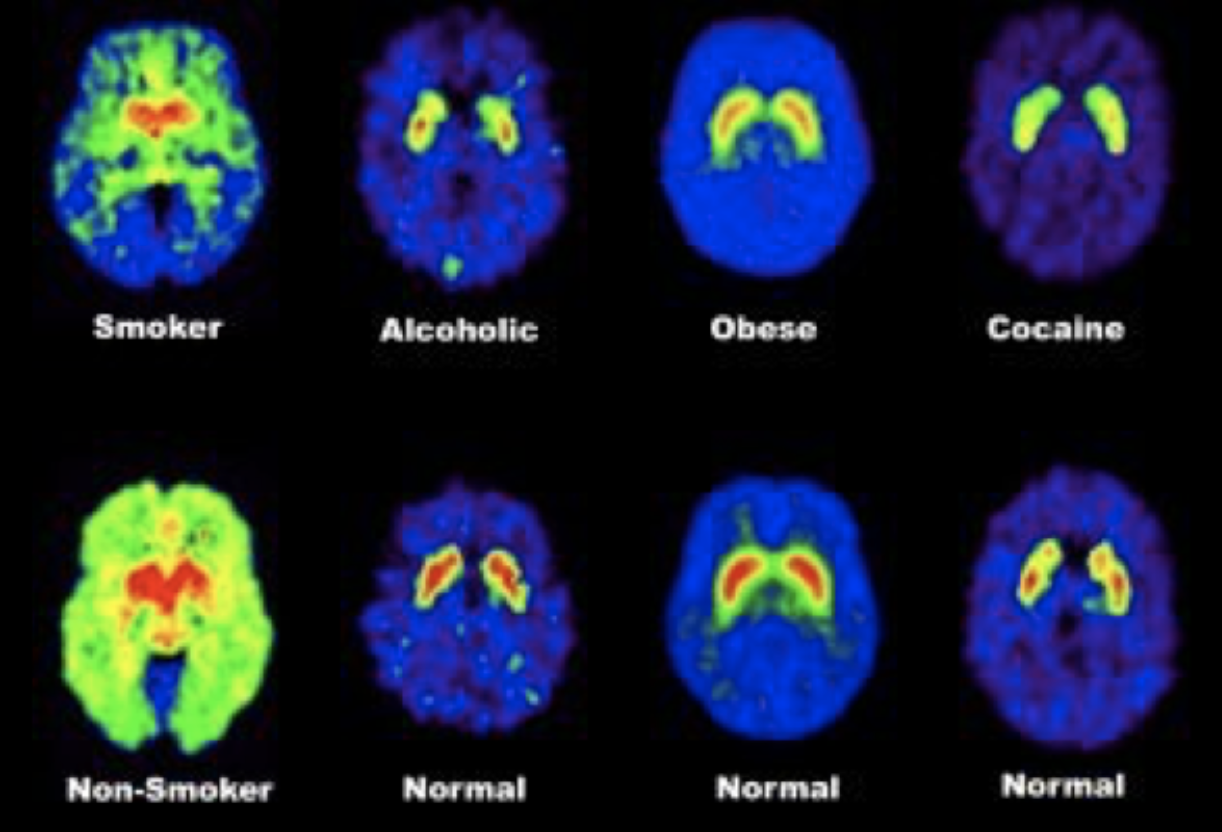 Smoker            Alcoholic            Obese             Cocaine
Non-Smoker        Normal            Normal             Normal
Normal vs. Cocaine
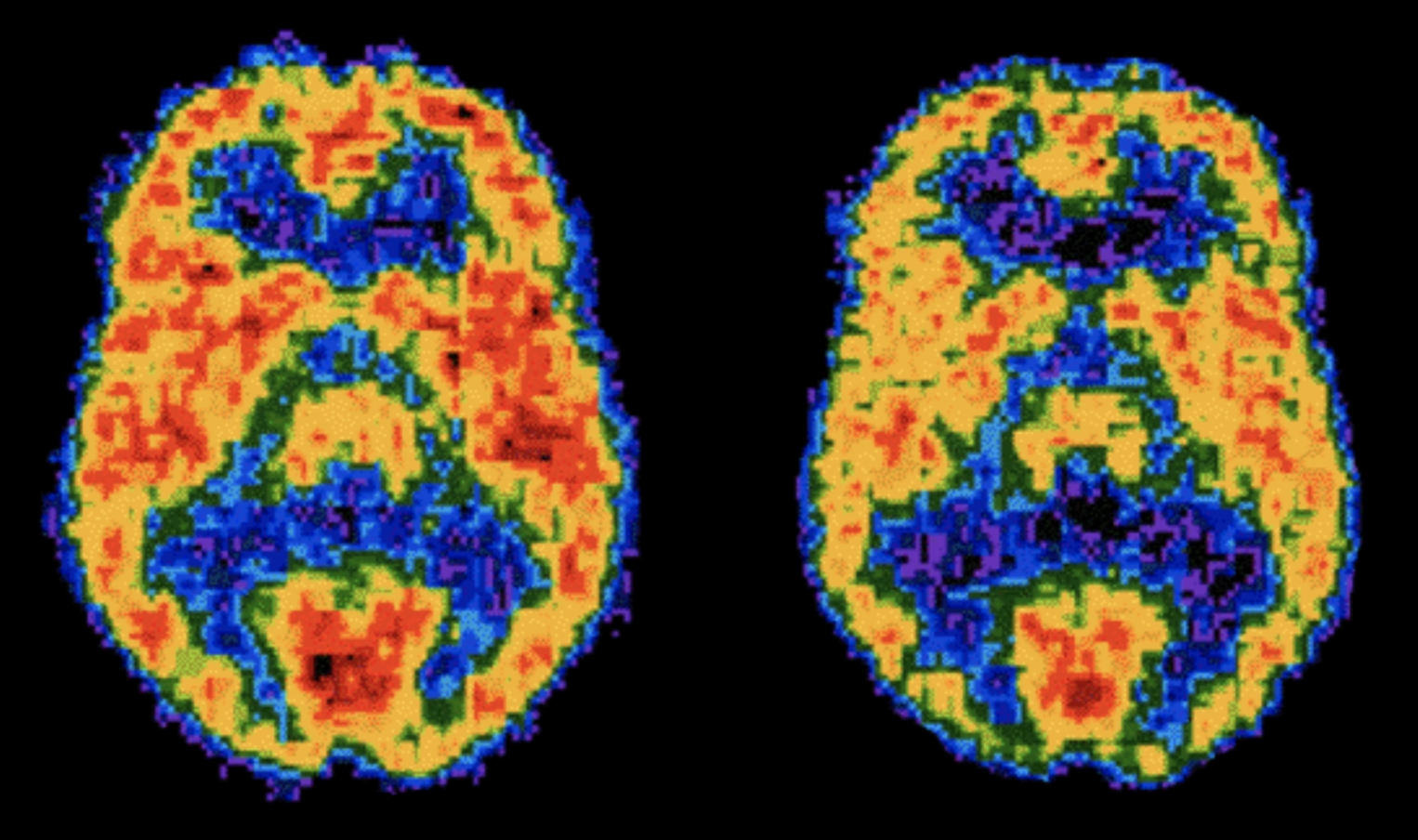 Brain Status
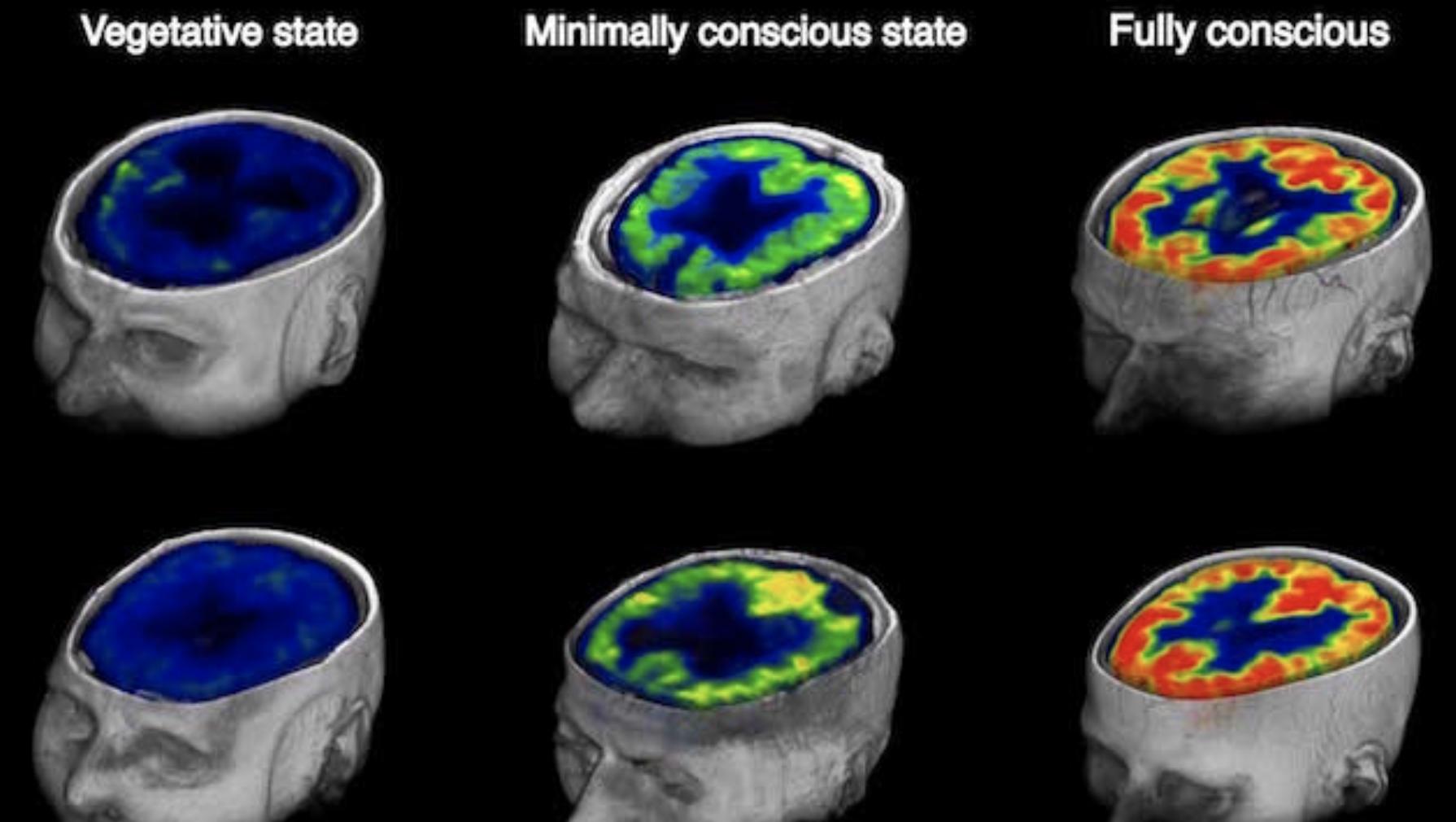 Vegetative
Minimally Conscious
Fully Conscious
PET/CT – Hybrid Imaging
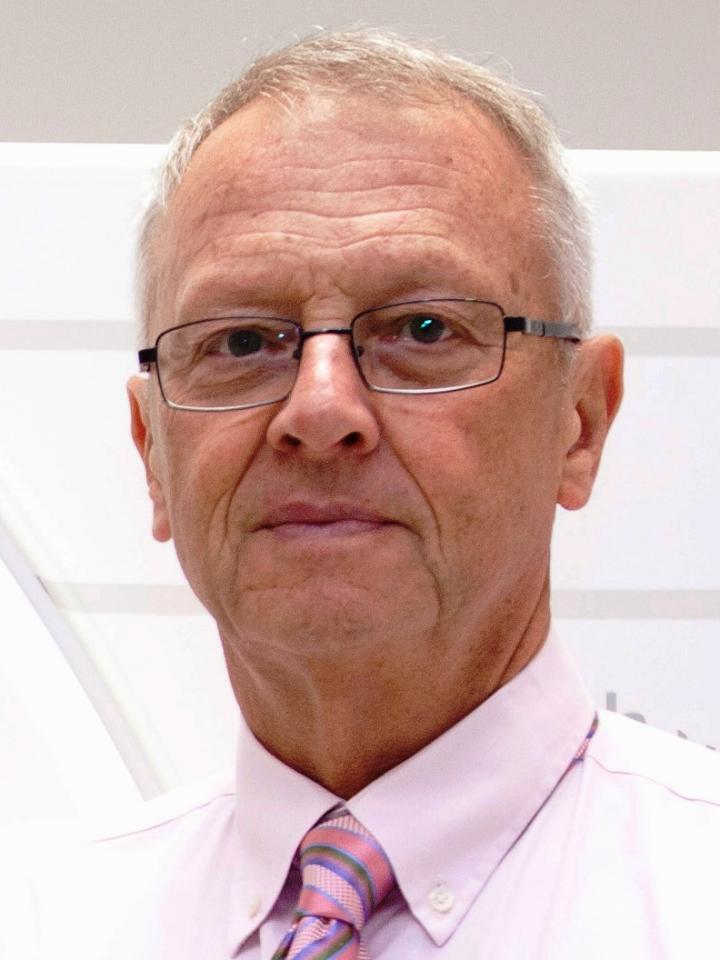 David 
Townsend
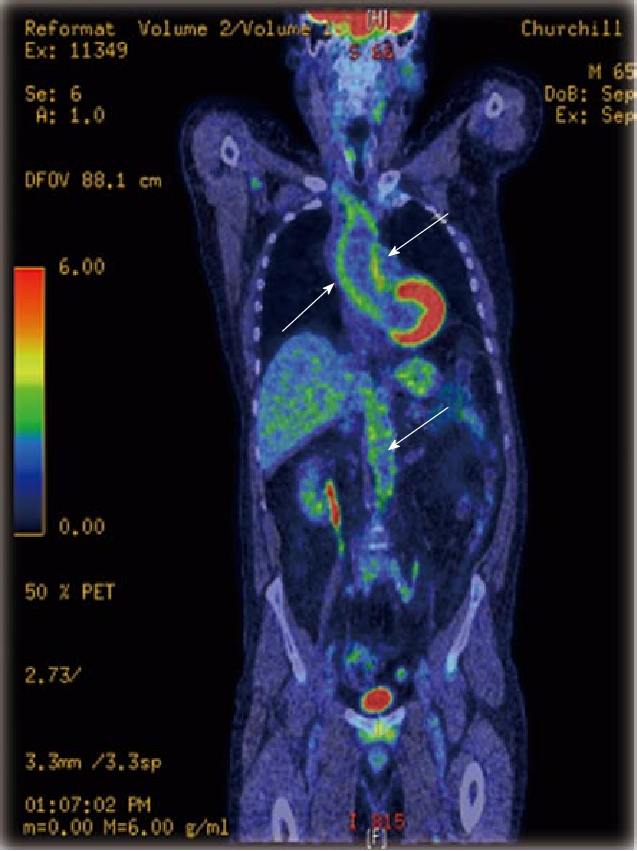 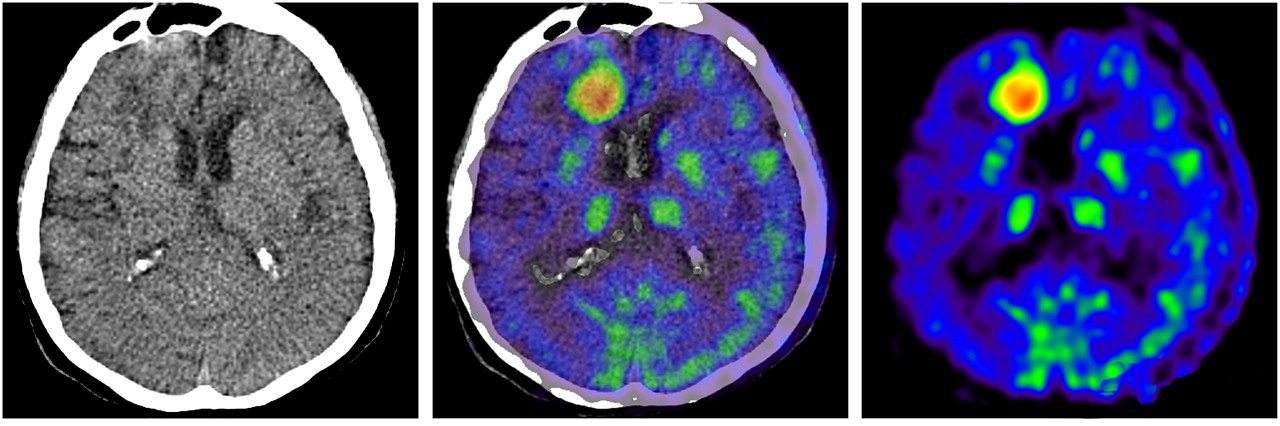 Full-body PET
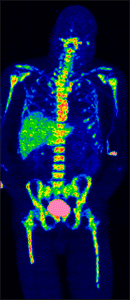 Brain colours
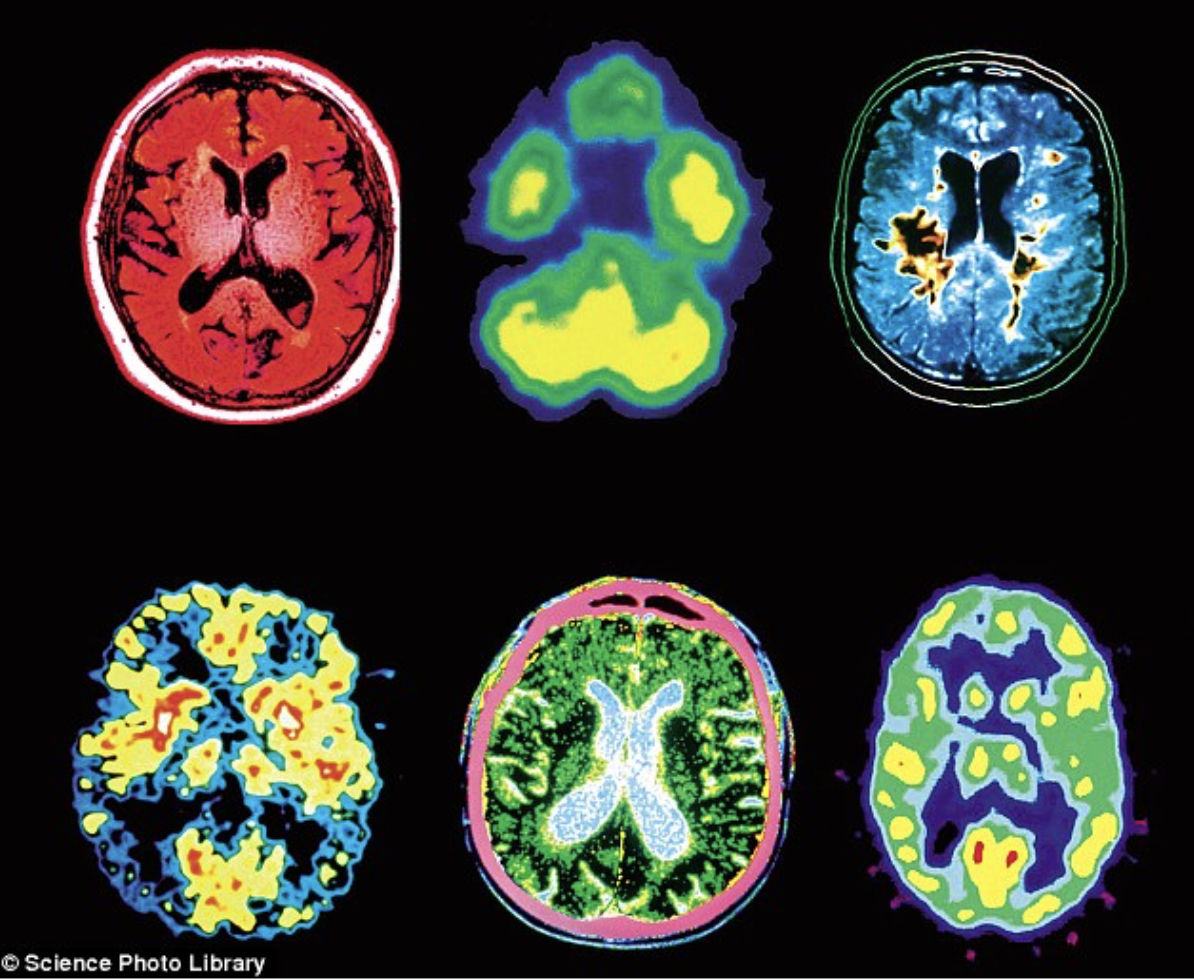 Full-body PET
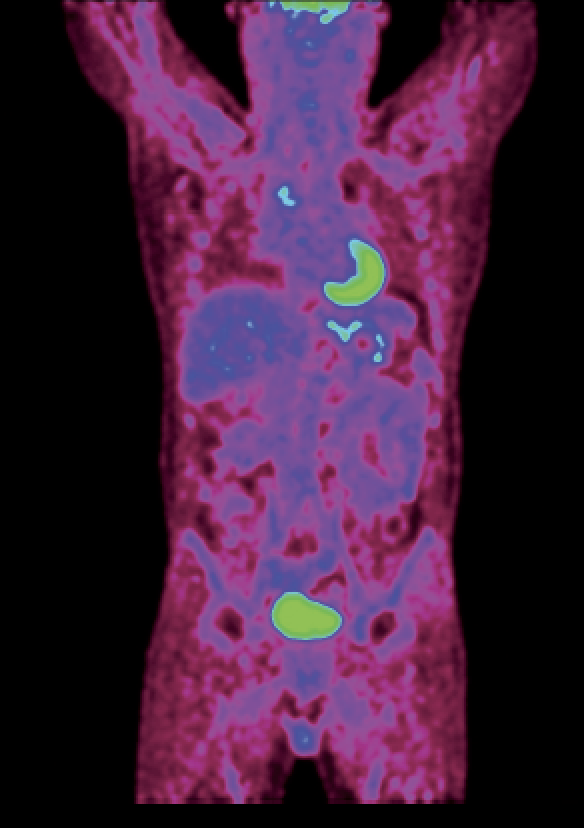 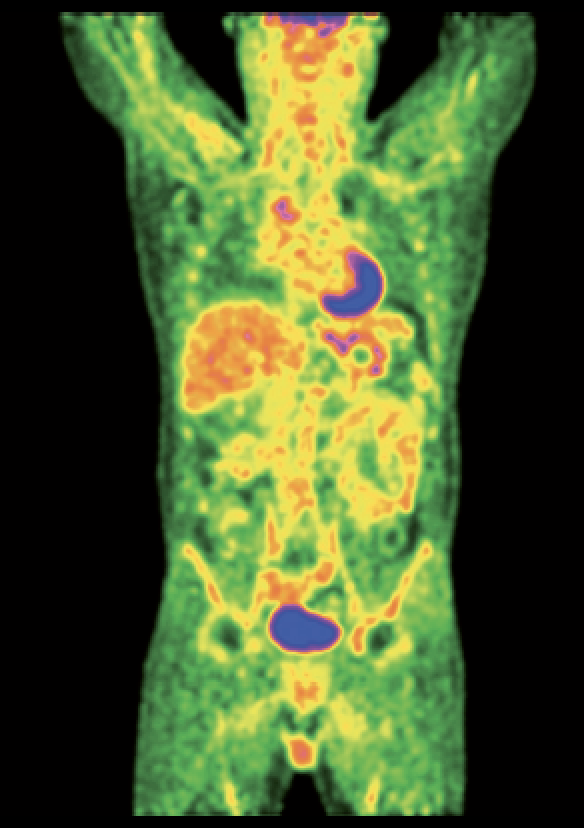 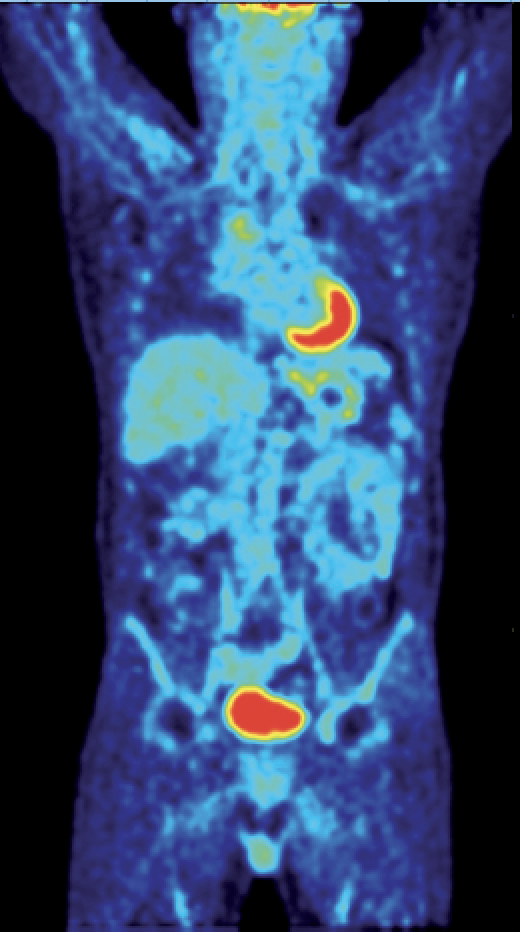 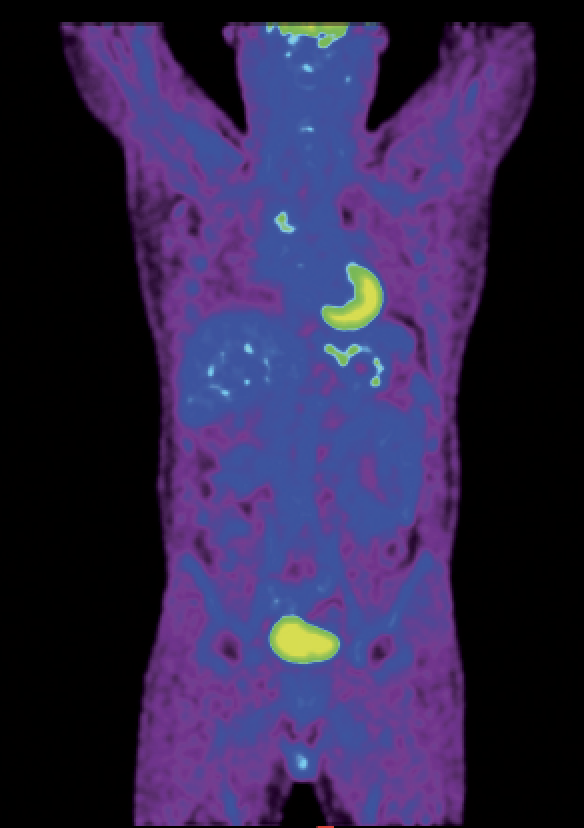 What have we learnt?
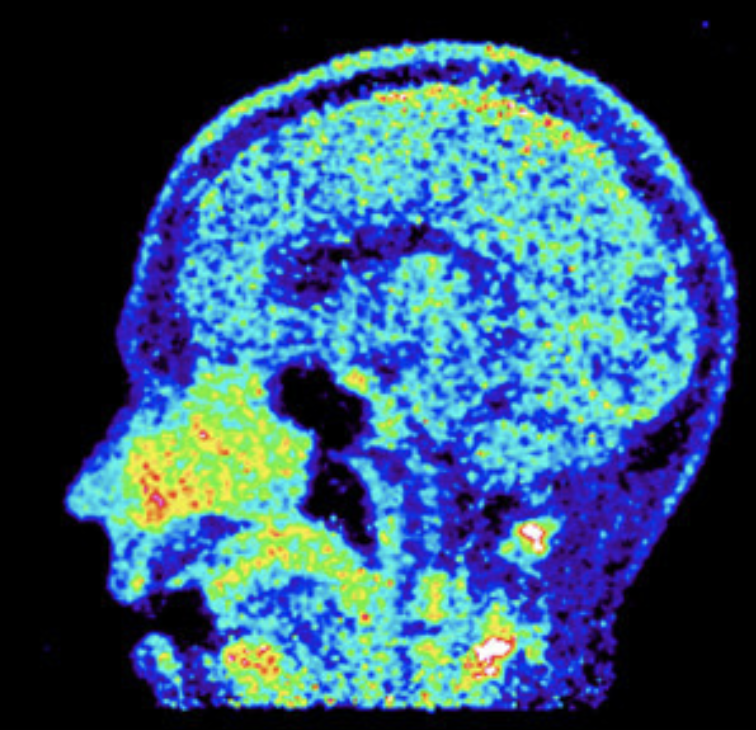 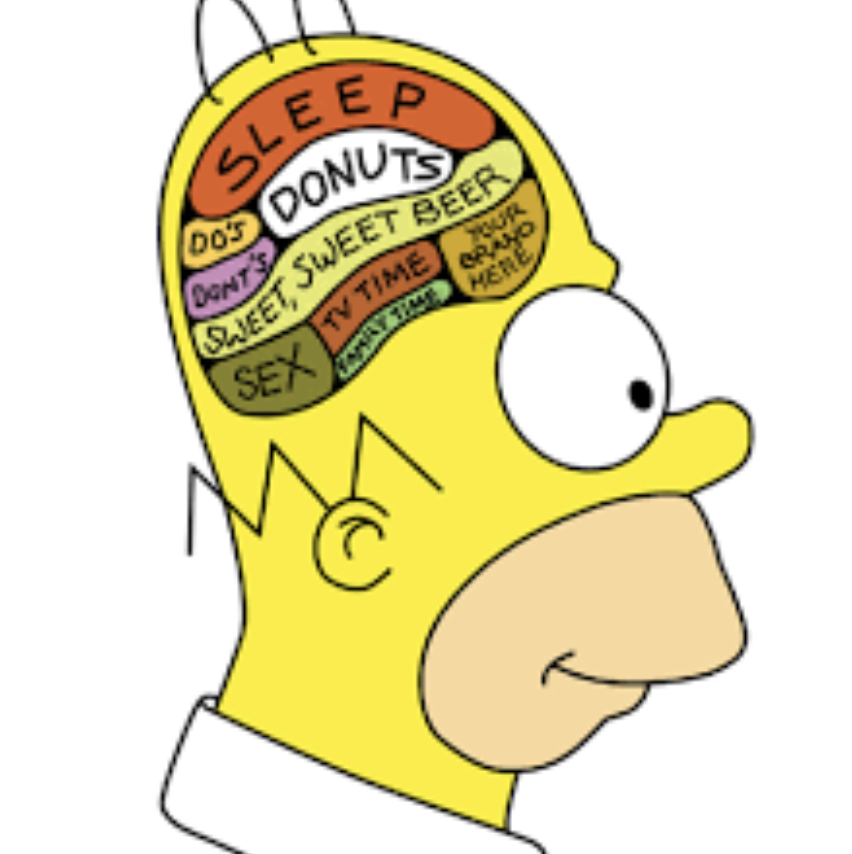 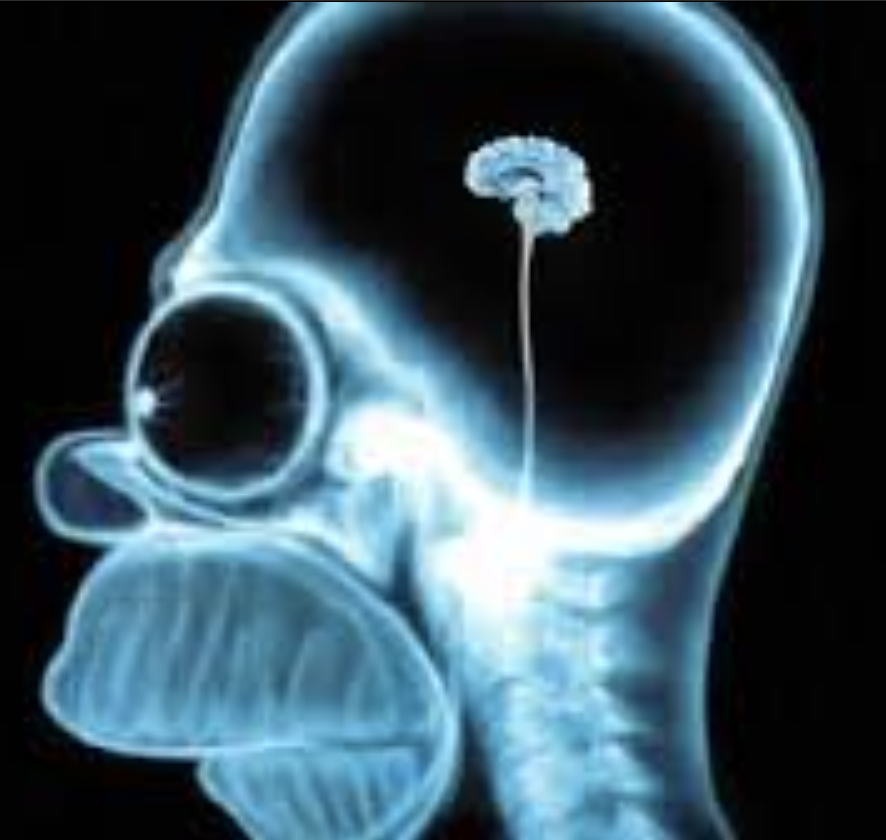